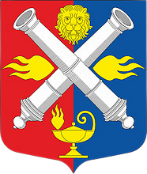 Местная администрация муниципального образования Финляндский округ
2024 год
Отчет о результатах выполнения работ           по компенсационному озеленению территорий муниципального образования Финляндский округ              в 2024 году
Адресная программа по компенсационному озеленению на территории
 муниципального образования Финляндский округ на 2024 год
Адресная программа по компенсационному озеленению на территории
 муниципального образования Финляндский округ на 2024 год
Адресная программа по компенсационному озеленению на территории
 муниципального образования Финляндский округ на 2024 год
ЗНОП МЗ 10-20-17
сквер б/н между д. 24, д. 26, д. 30 по Замшиной ул., д. 21, д. 25, д. 27 по  ул. Федосеенко и д. 99 по  пр. Металлистов
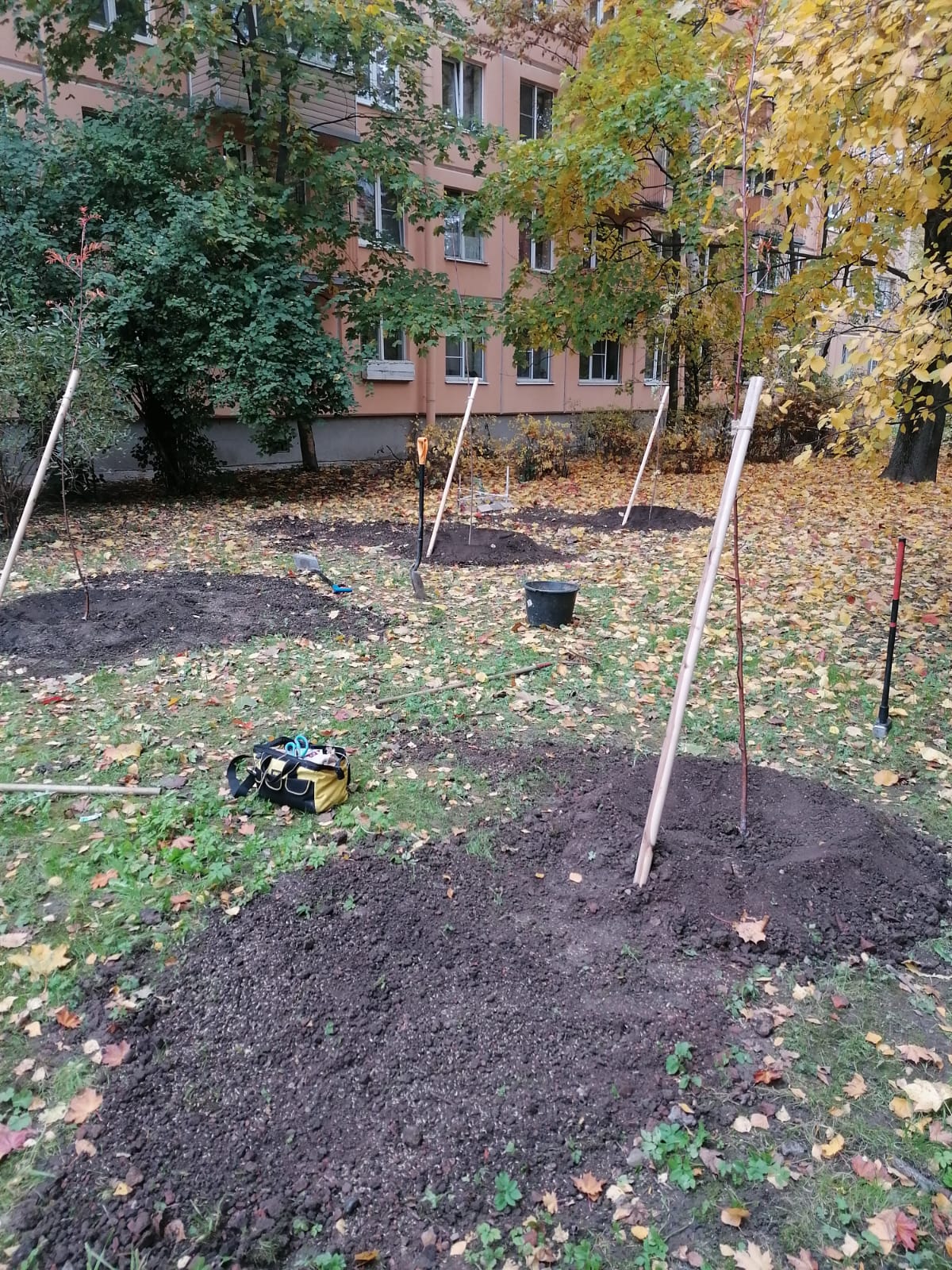 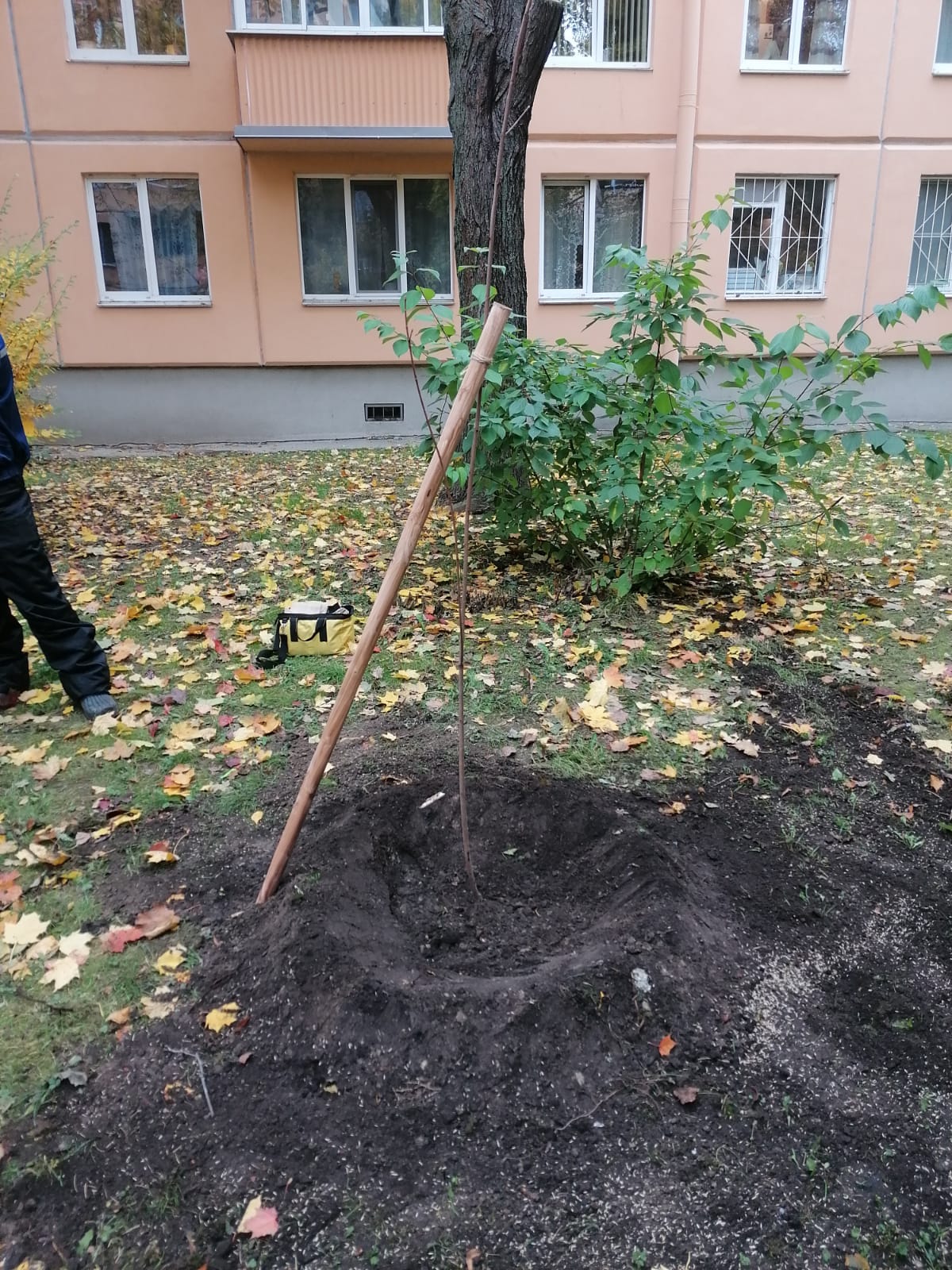 12 деревьев
ЗНОП МЗ 10-20-17
сквер б/н между д. 24, д. 26, д. 30 по Замшиной ул., д. 21, д. 25, д. 27 по  ул. Федосеенко и д. 99 по  пр. Металлистов
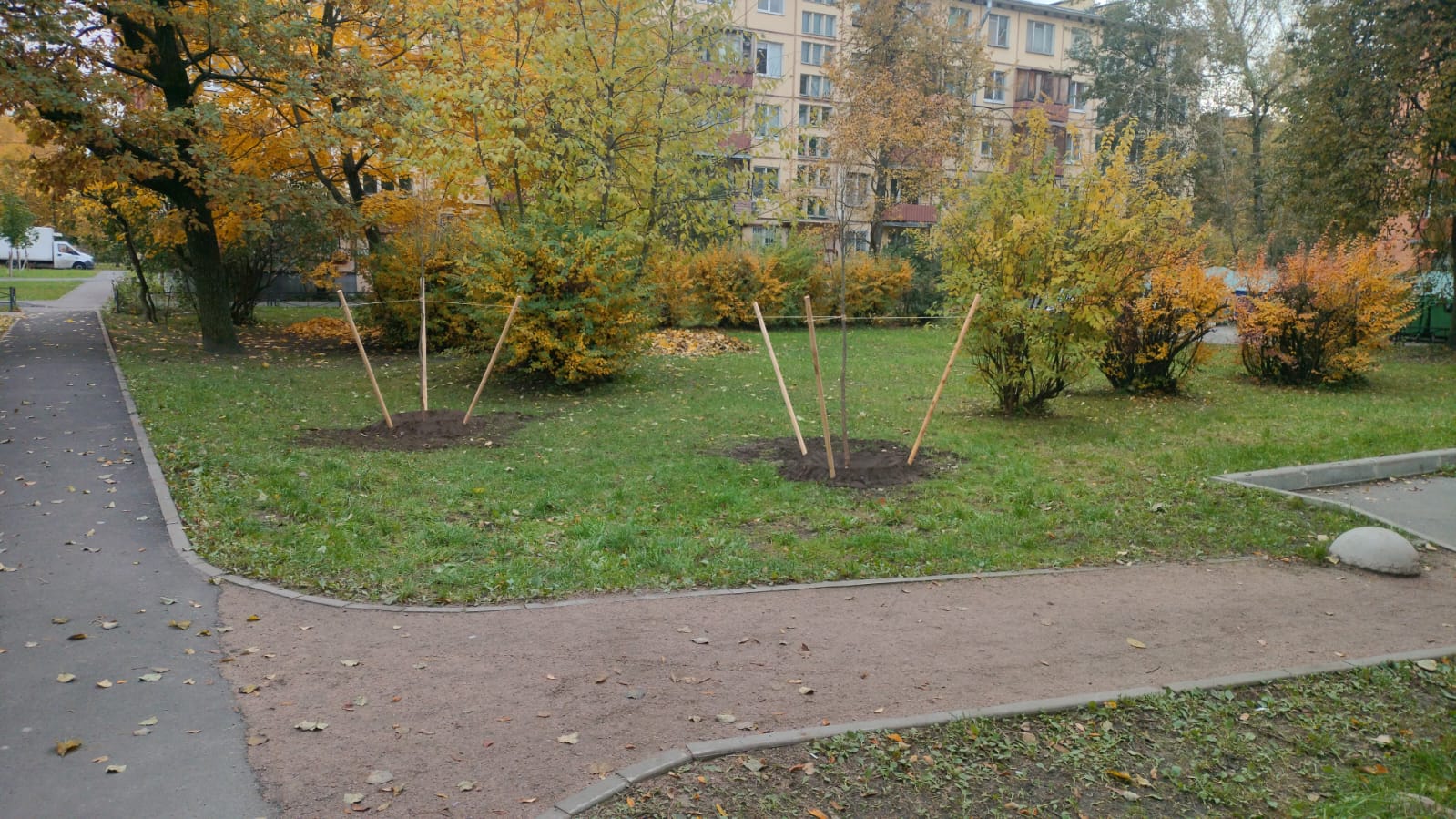 12 деревьев
ЗНОП МЗ 10-20-22
сквер б/н на Замшиной ул. между д. 28, д.44 и д. 31 по ул. Федосеенко
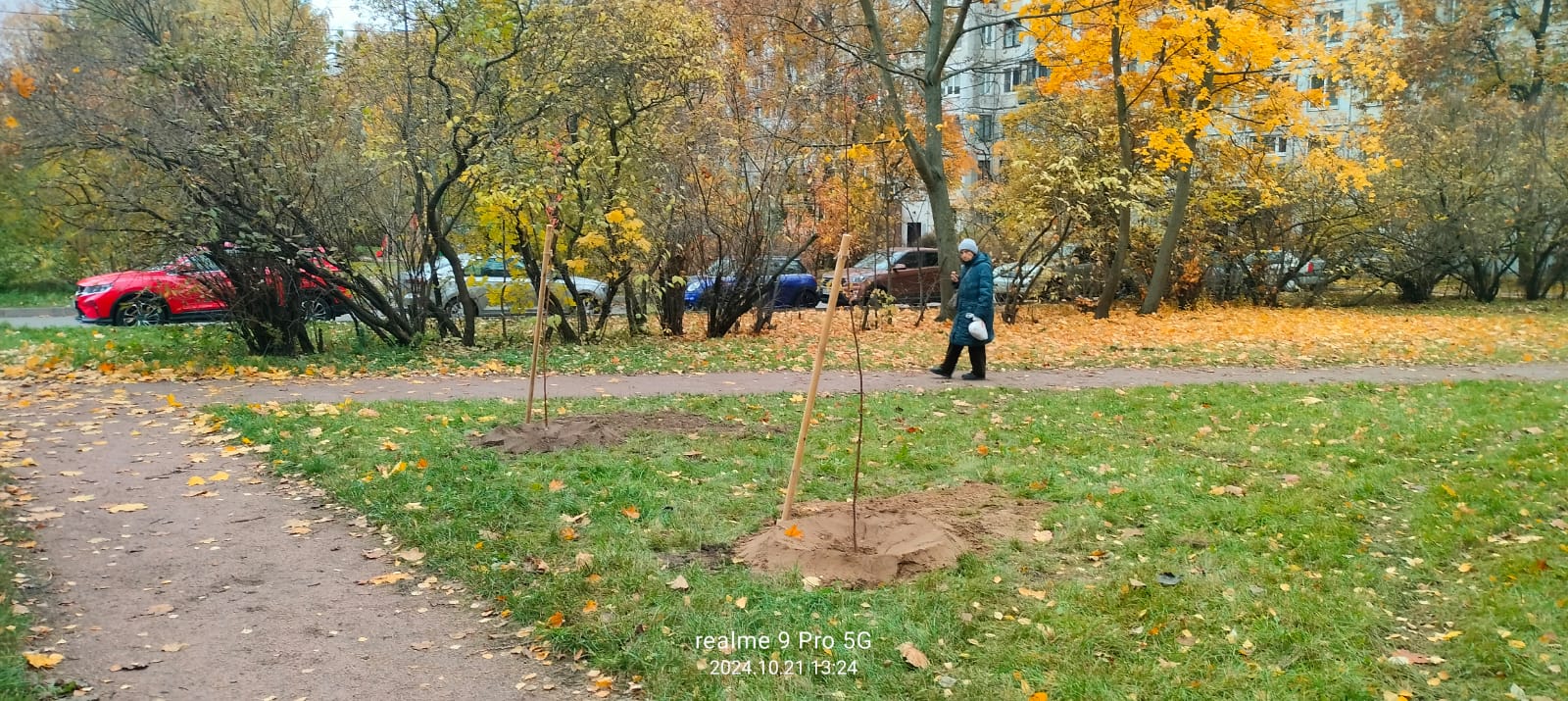 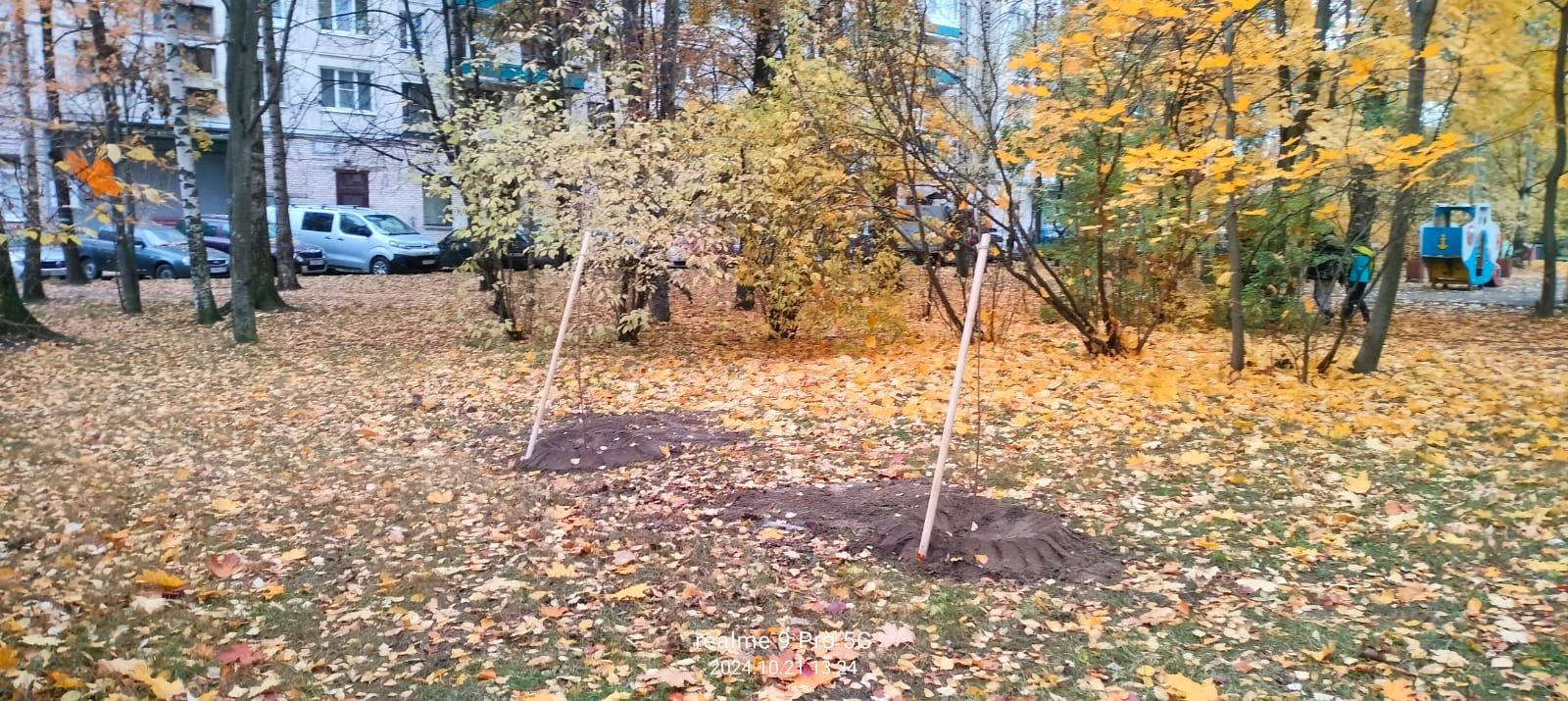 7 деревьев
ЗНОП МЗ 10-20-14
сквер б/н между д. 38, д. 40 и д. 42 по Замшиной ул.
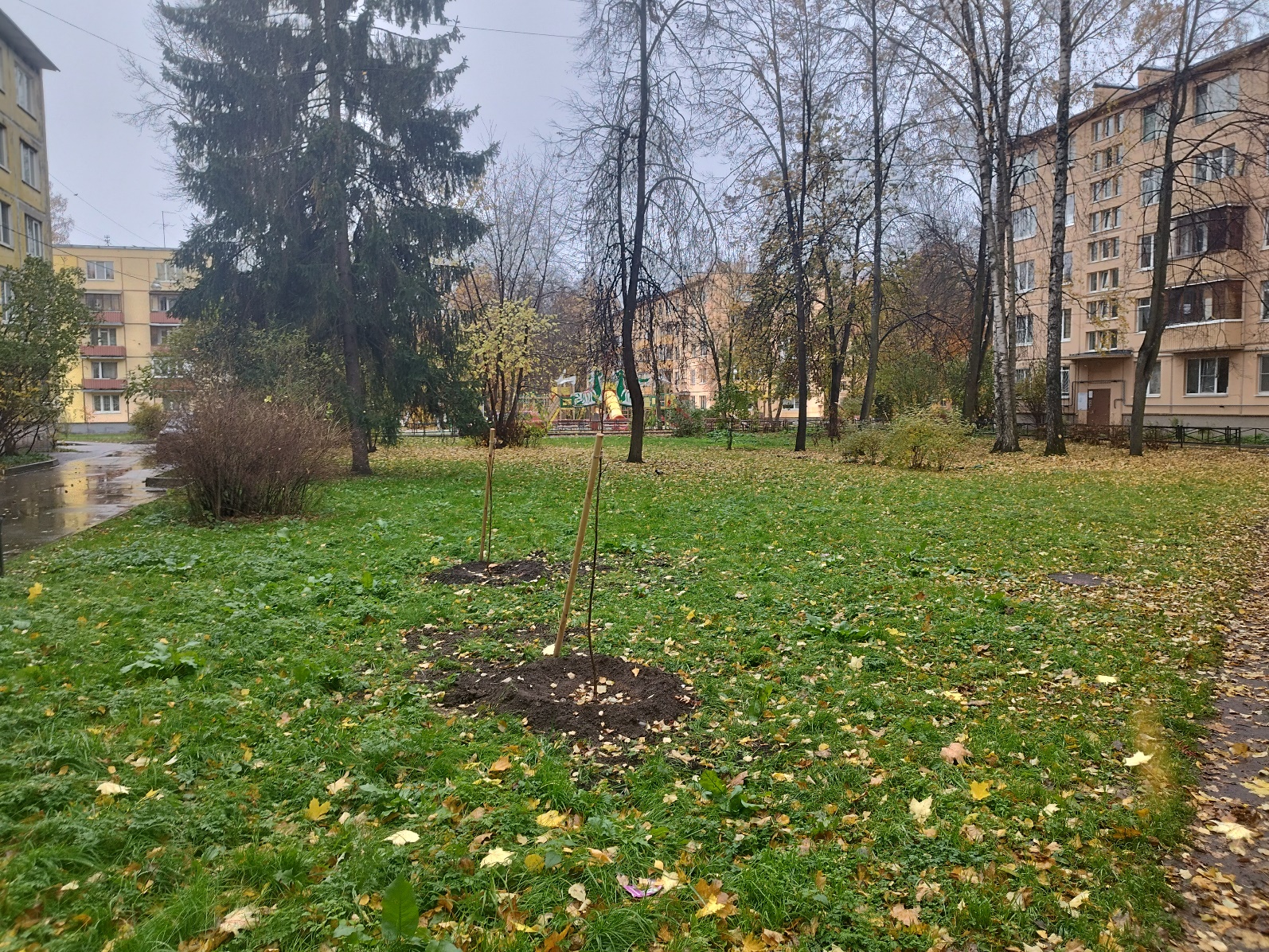 2 дерева
ЗНОП МЗ 10-20-41
сквер б/н южнее д. 21, корп. 3, по пр. Маршала Блюхера
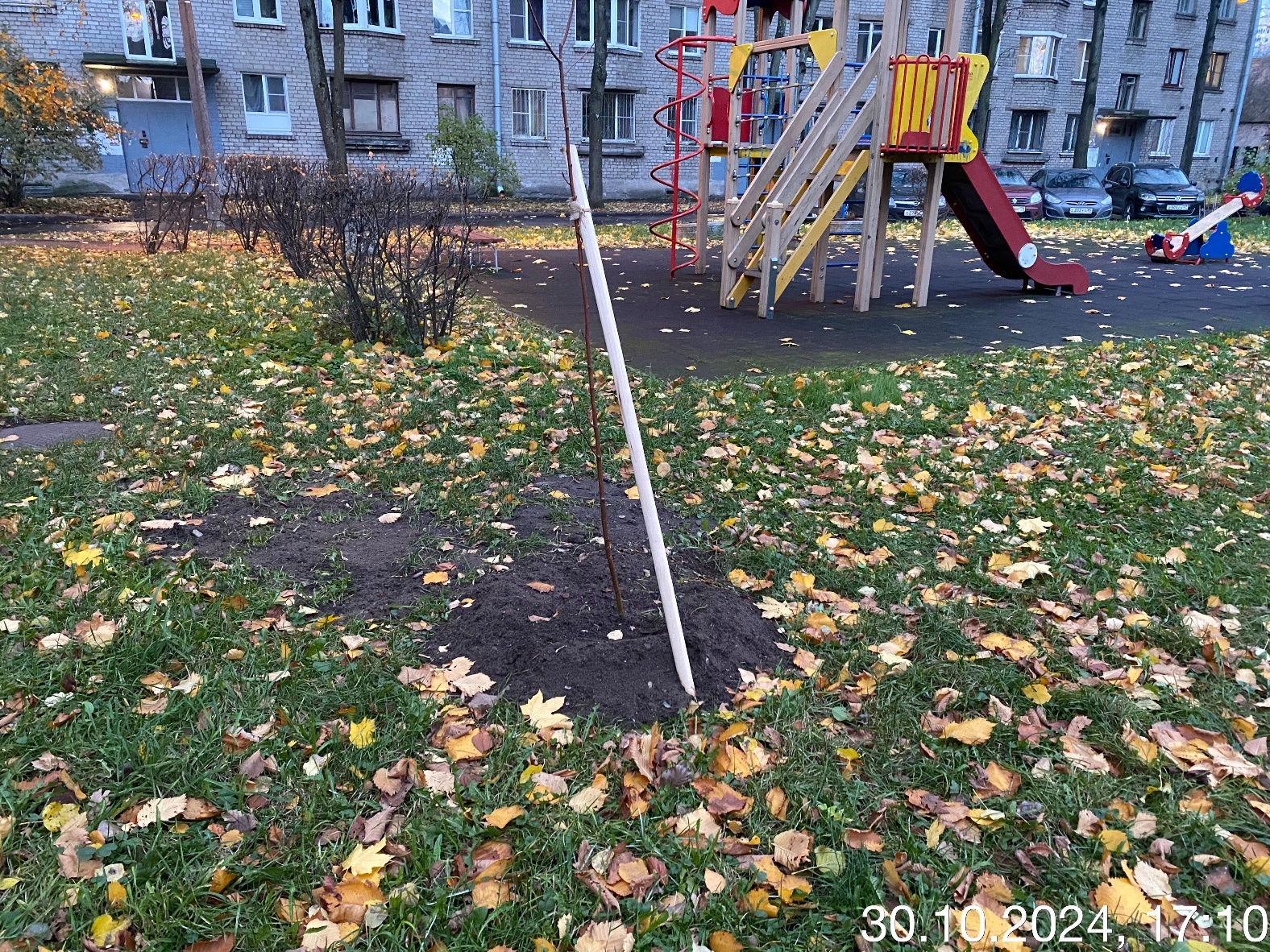 1 дерево
ЗНОП МЗ 10-20-19
сквер б/н между д. 57, д. 59, д. 61 по Кондратьевскому пр.
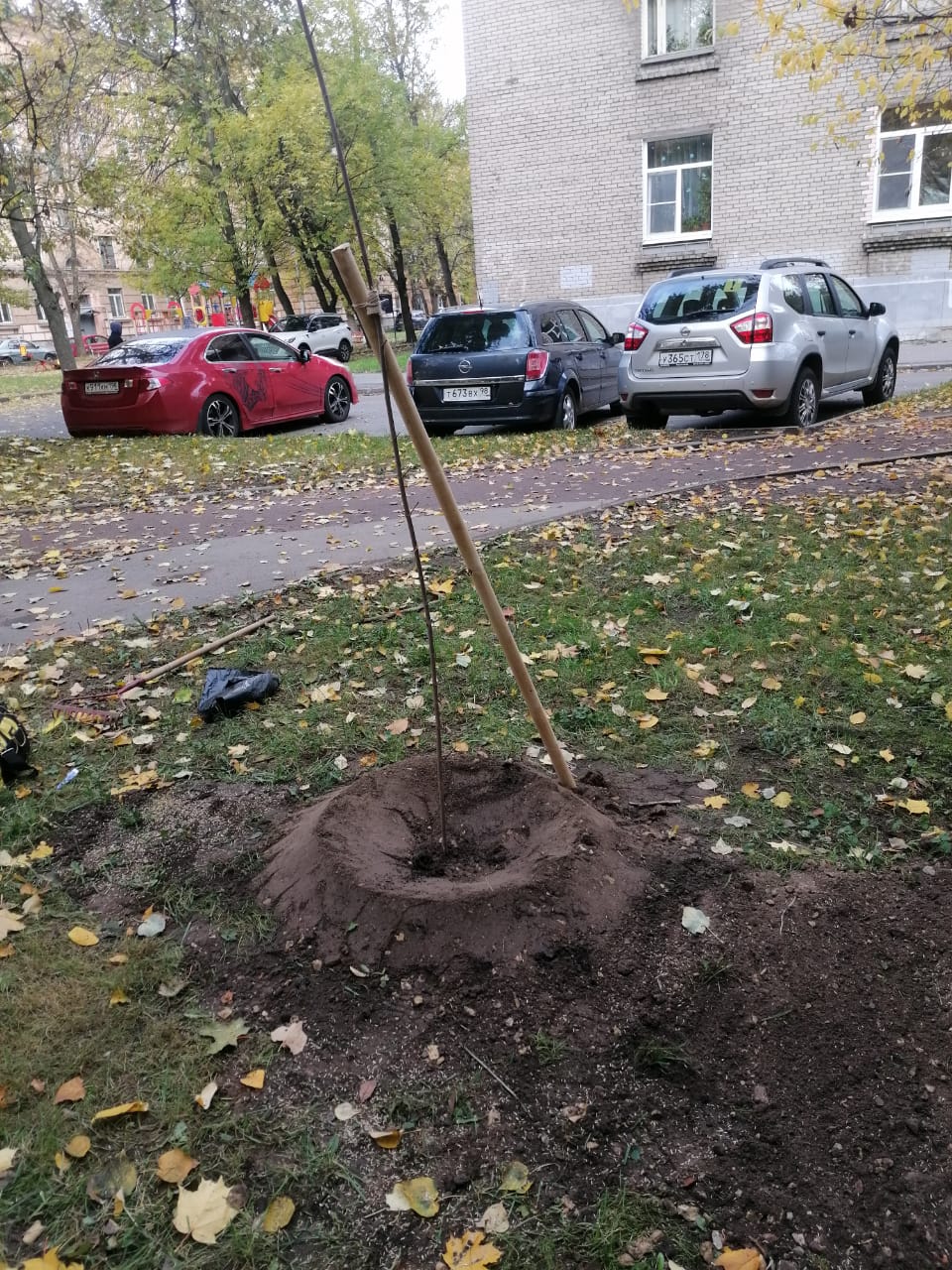 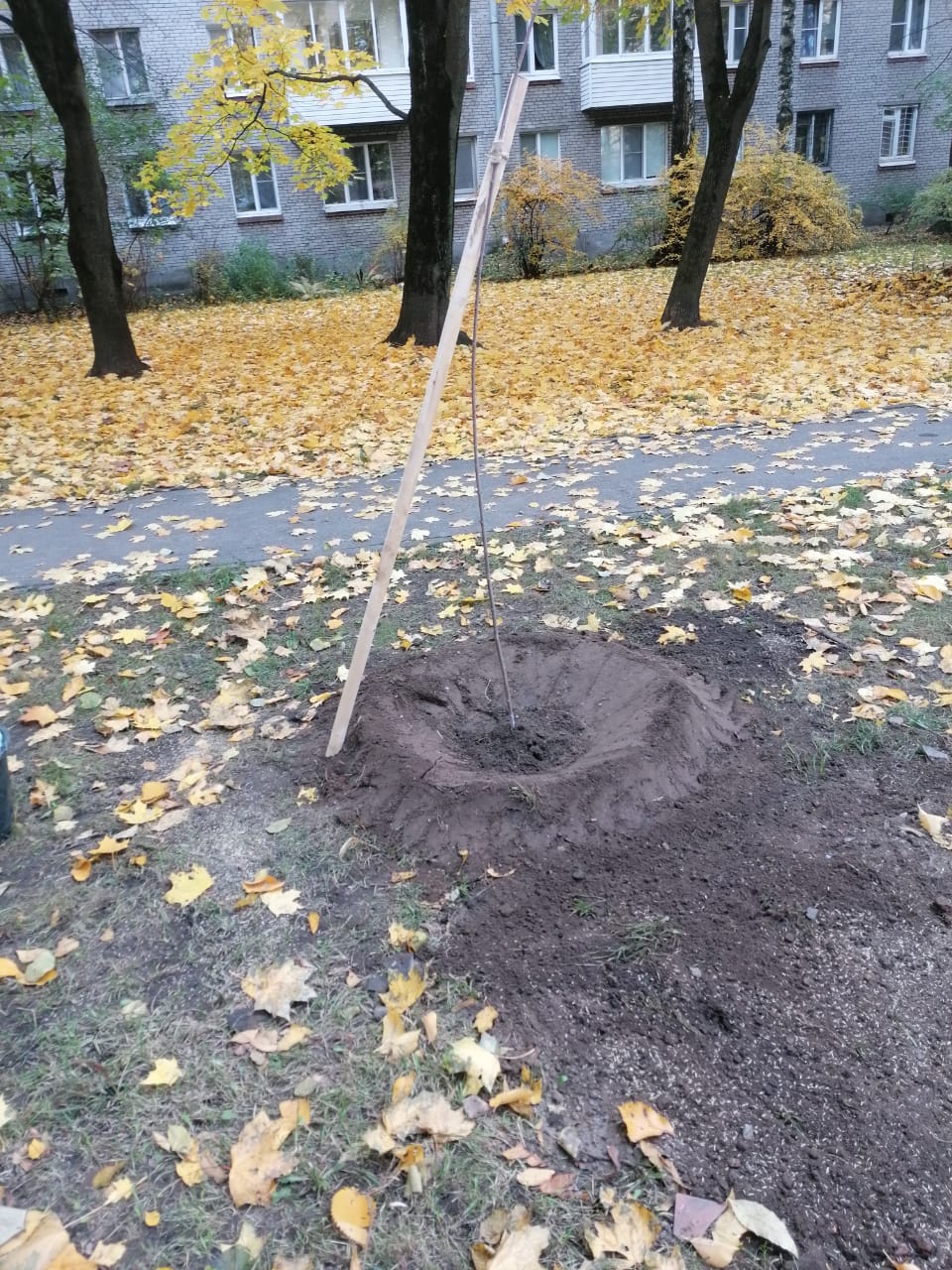 4 дерева
ЗНОП МЗ 10-20-18
сквер б/н между д. 24, д. 26 по ул. Федосеенко и д. 103, д. 105 по пр. Металлистов
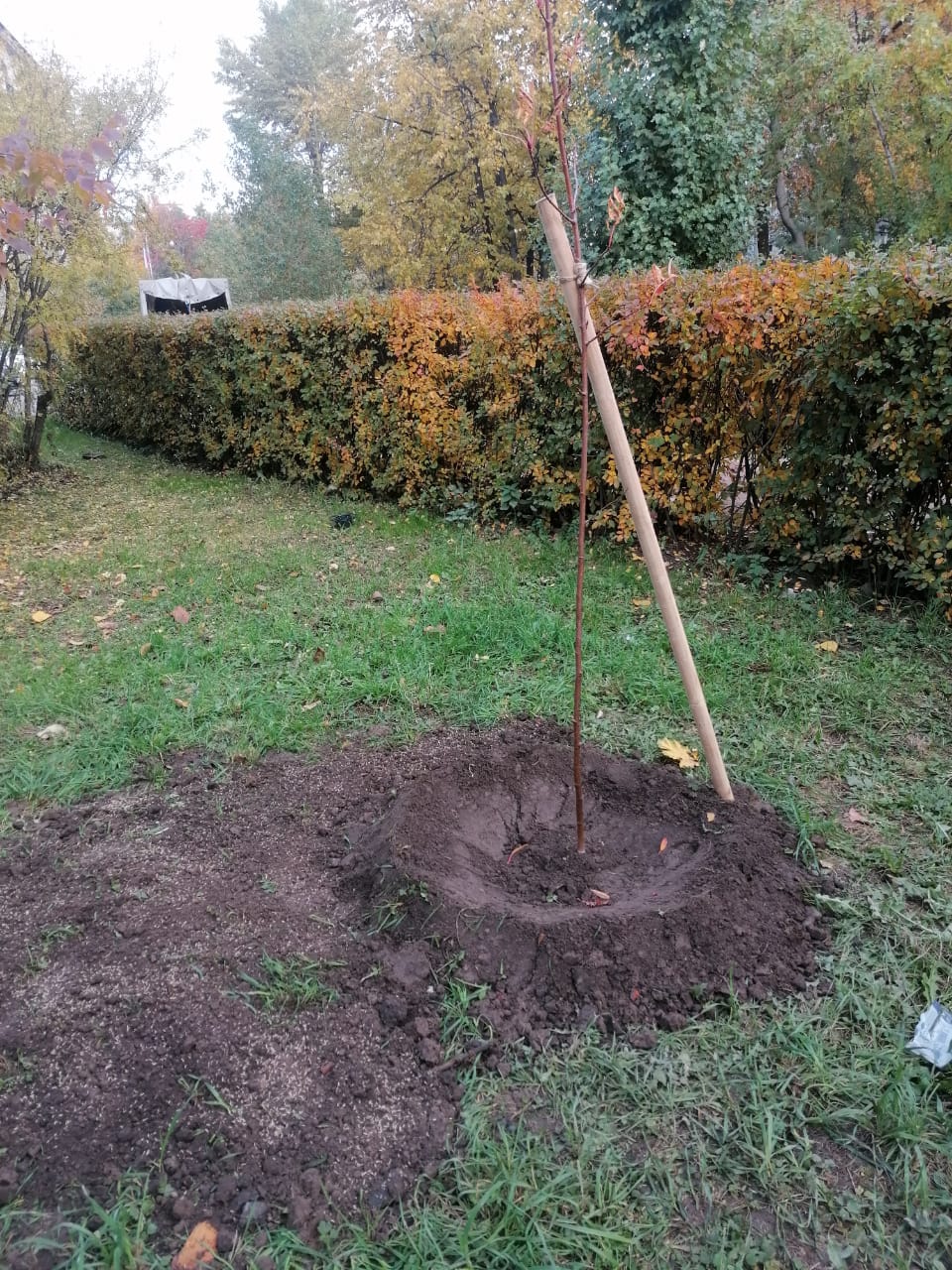 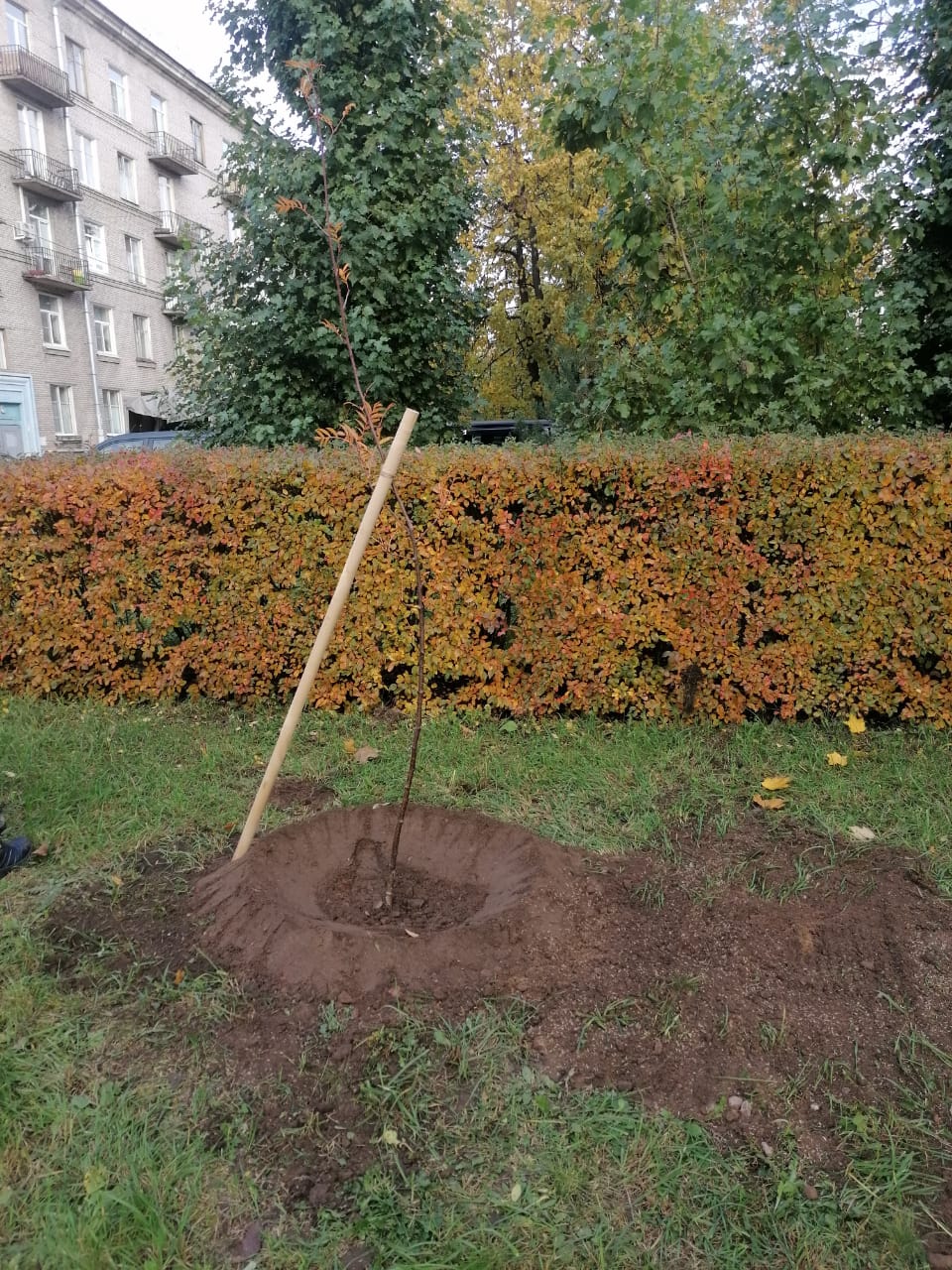 4 дерева
ЗНОП МЗ 10-20-20
сквер б/н между д. 14, д. 16, д. 18 по ул. Федосеенко и д. 118 по пр. Металлистов
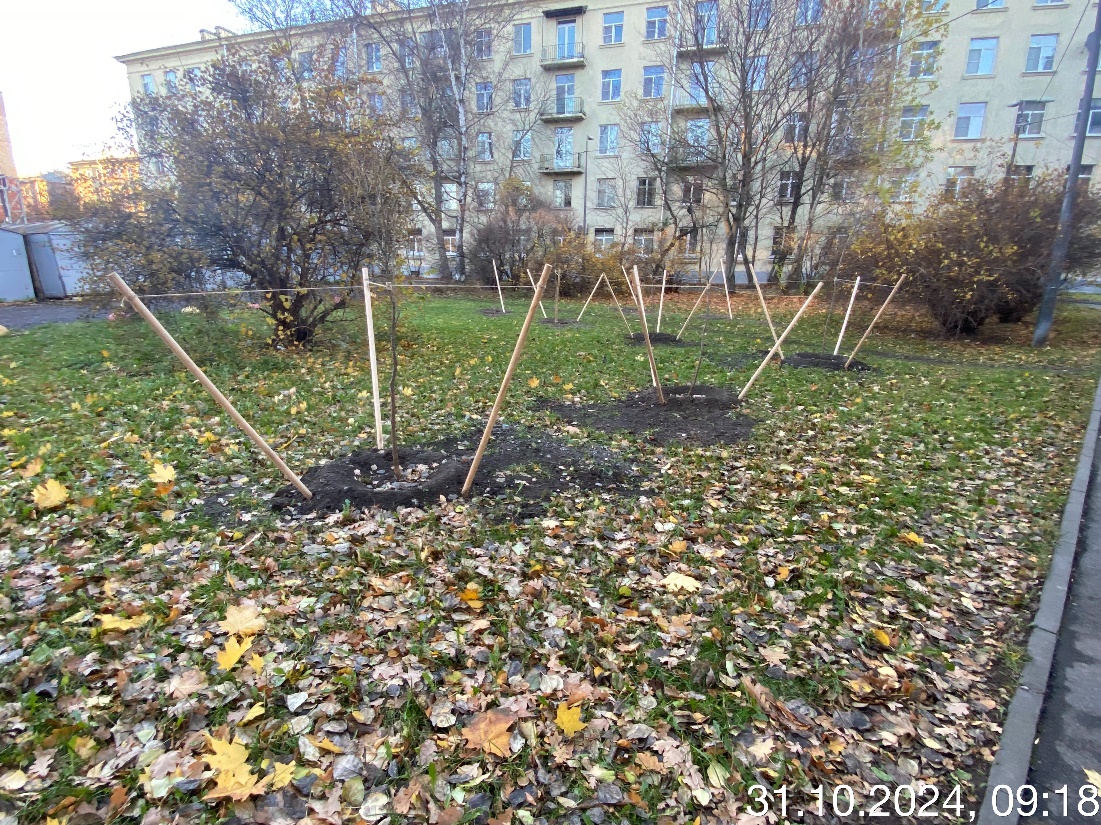 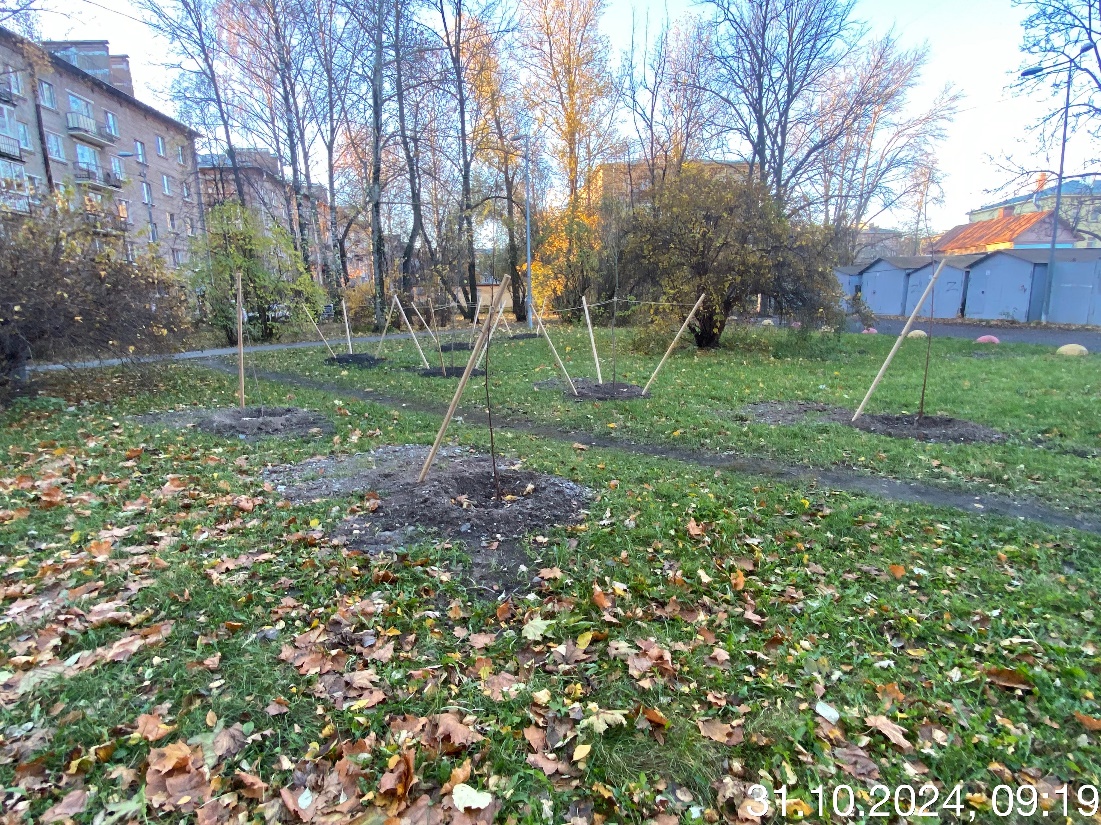 8 деревьев
ЗНОП МЗ 10-20-50
сквер б/н на Кондратьевском пр., д. 85, к. 2
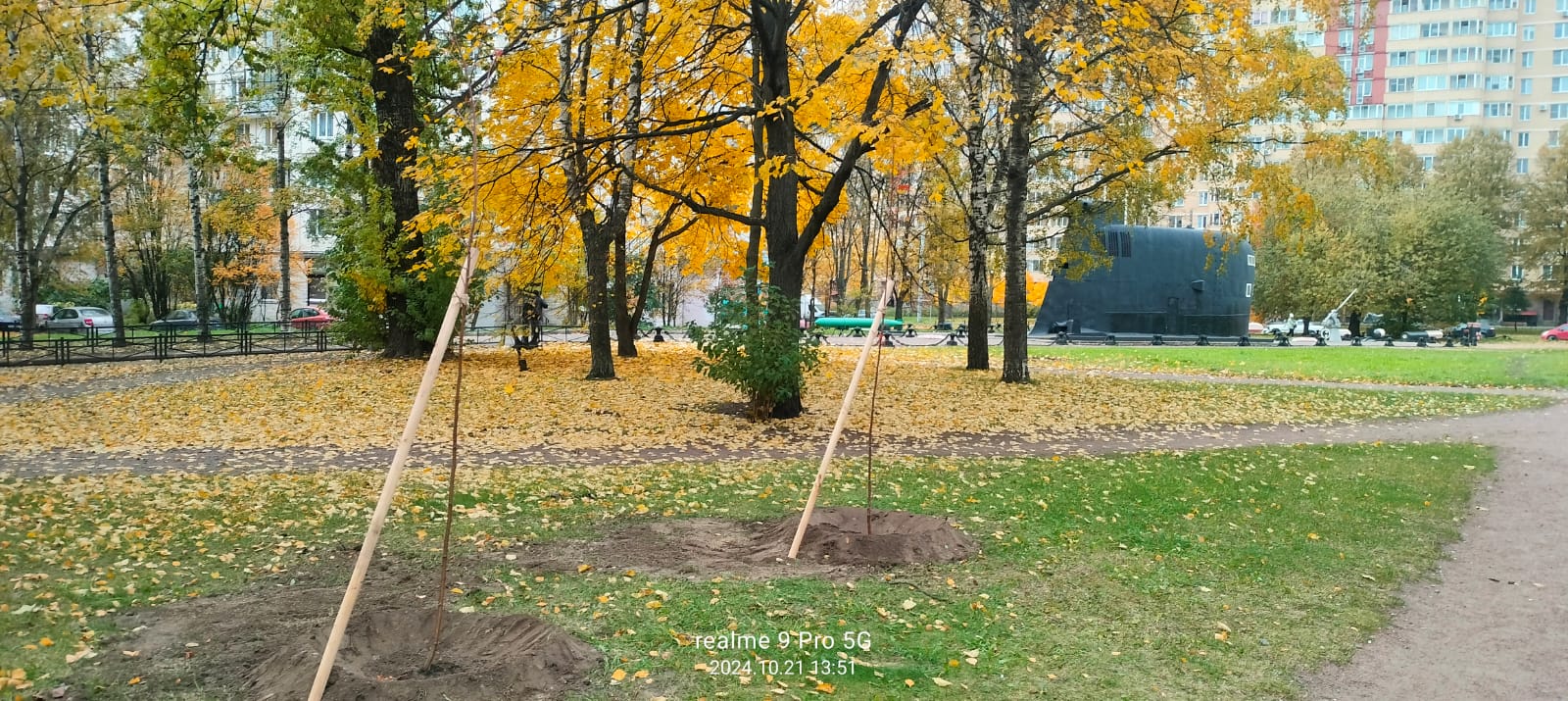 2 дерева
ЗНОП МЗ 10-20-51
сквер б/н между д. 9, д. 11 по Бестужевской ул. и д. 85, к. 2 по Кондратьевскому пр.
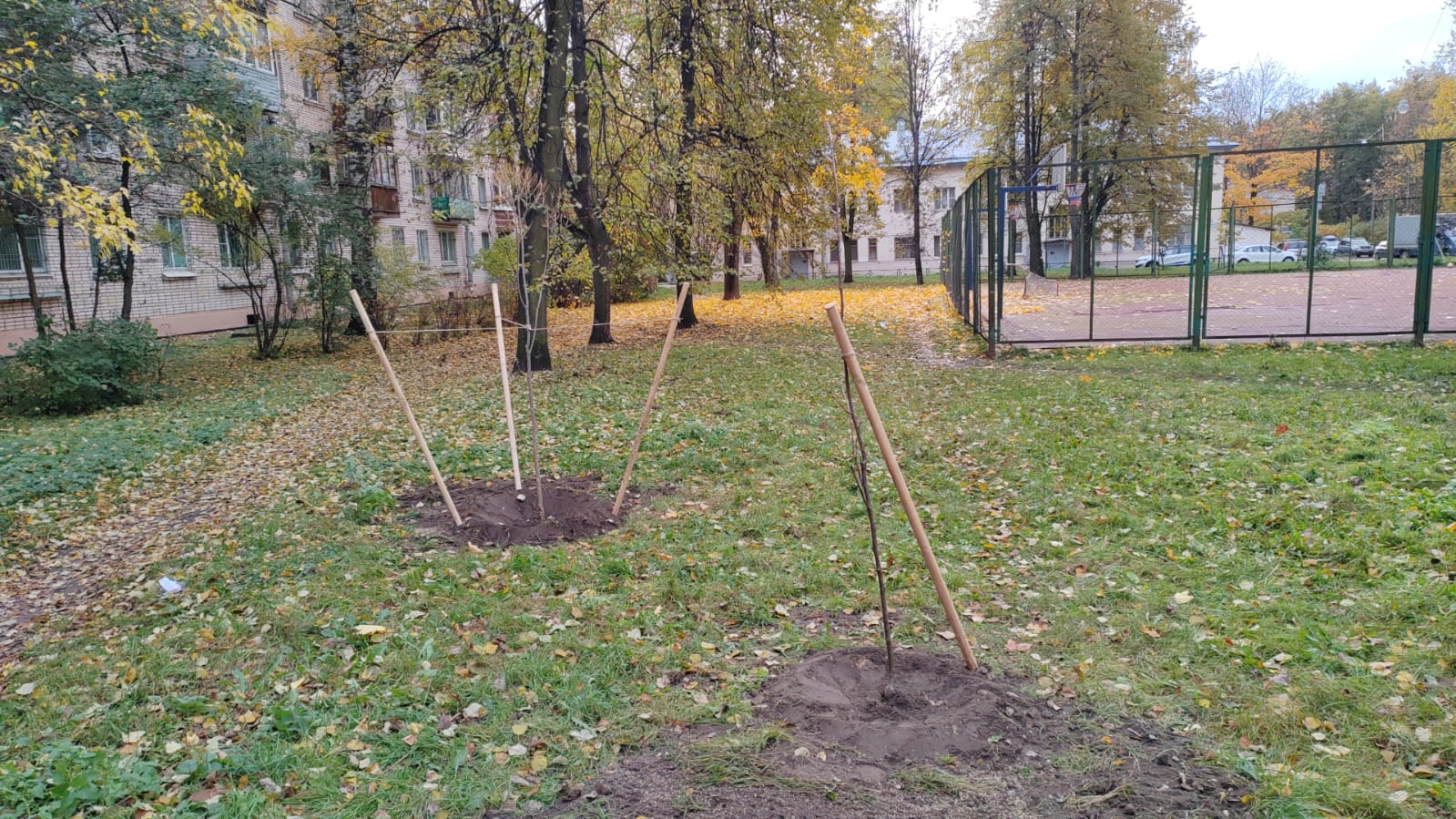 2 дерева
ЗНОП МЗ 10-20-38
сквер б/н между д. 17, д. 23 по Бестужевской ул. и д. 12, д. 14, д. 16 по Герасимовской ул.
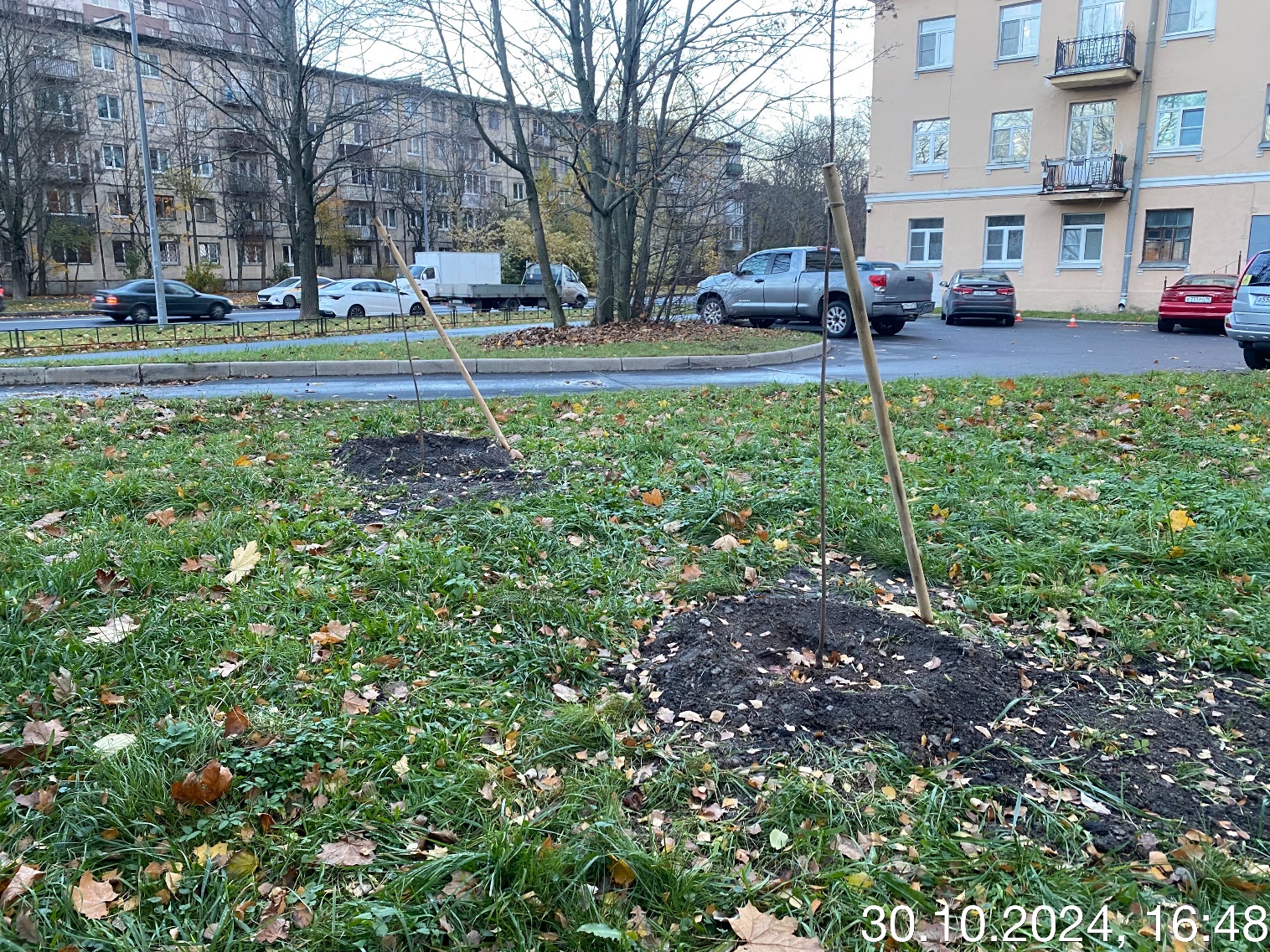 2 дерева
ЗНОП МЗ 10-20-6
сквер б/н на Кондратьевском пр., д. 83, к. 1
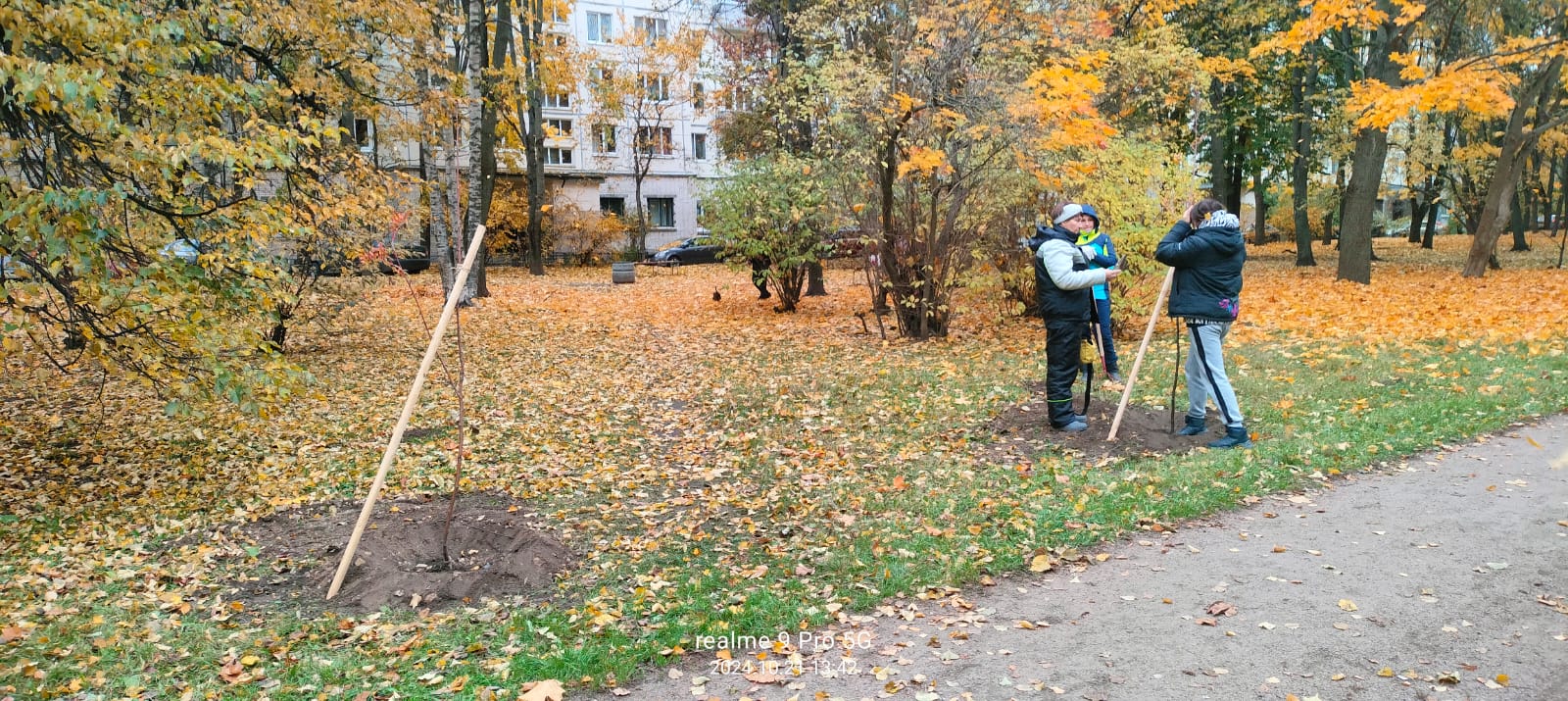 4 дерева
ЗНОП МЗ 10-20-7
сквер б/н на Кондратьевском пр., д. 77
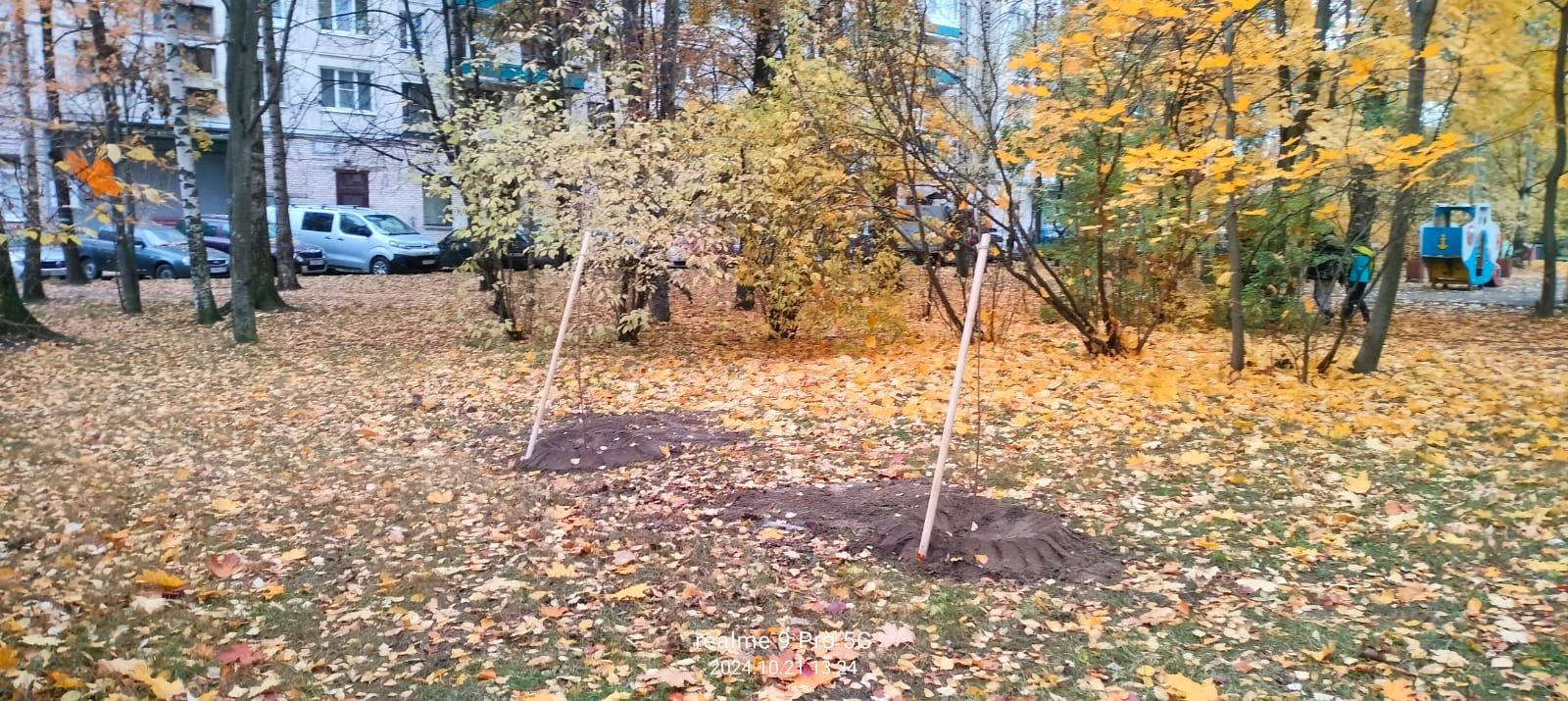 4 дерева
ЗНОП МЗ 10-20-4
сквер б/н на Замшиной ул., д. 21
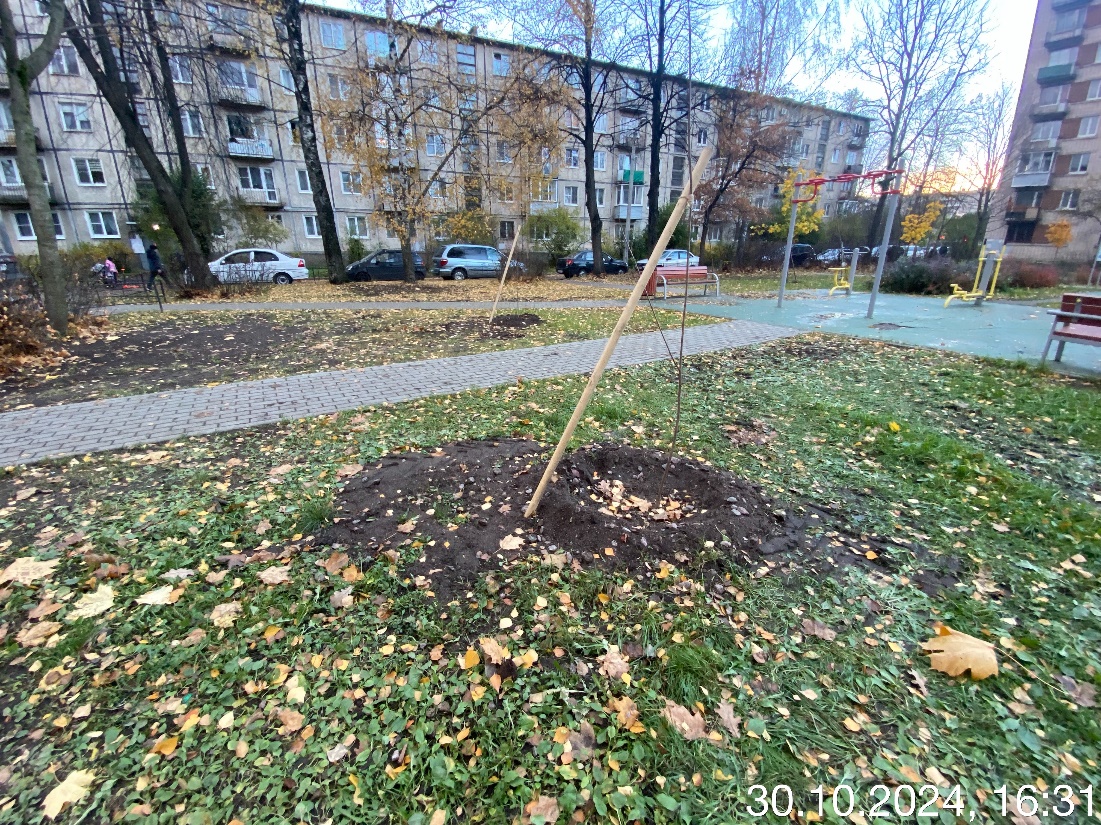 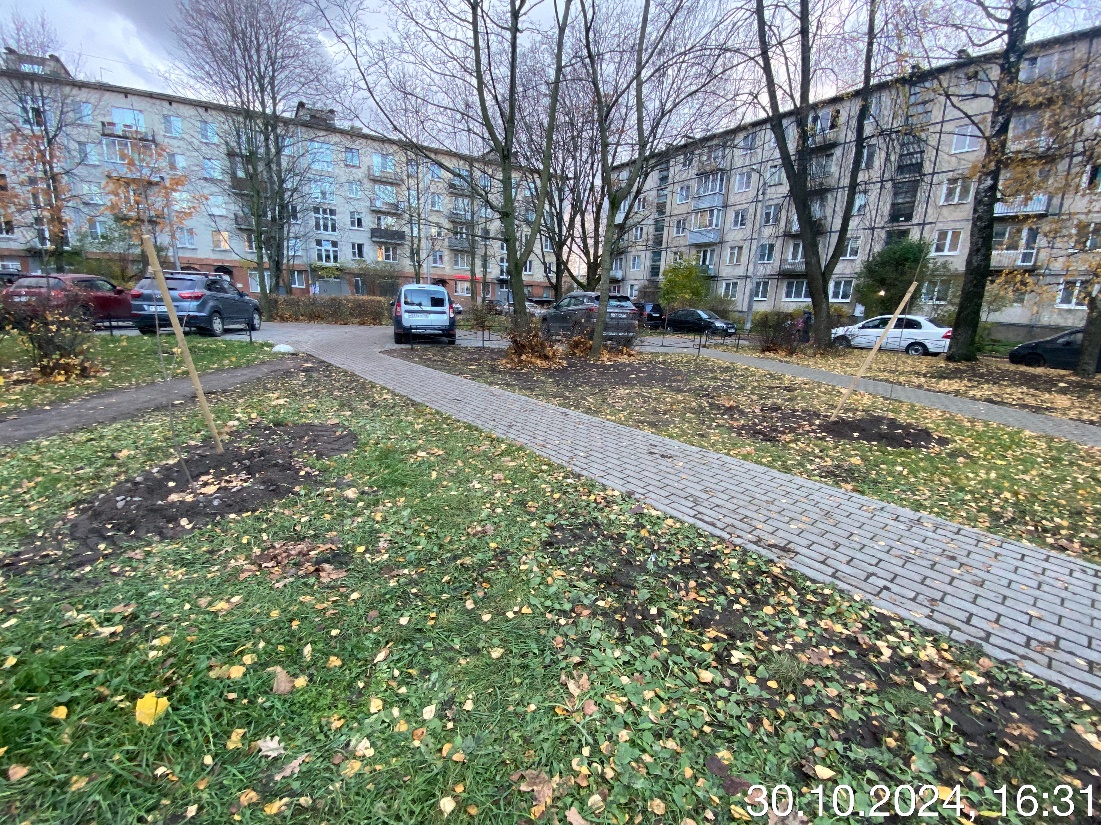 2 дерева
ЗНОП МЗ 10-20-30
сквер б/н юго-восточнее д. 19 по Замшиной ул.
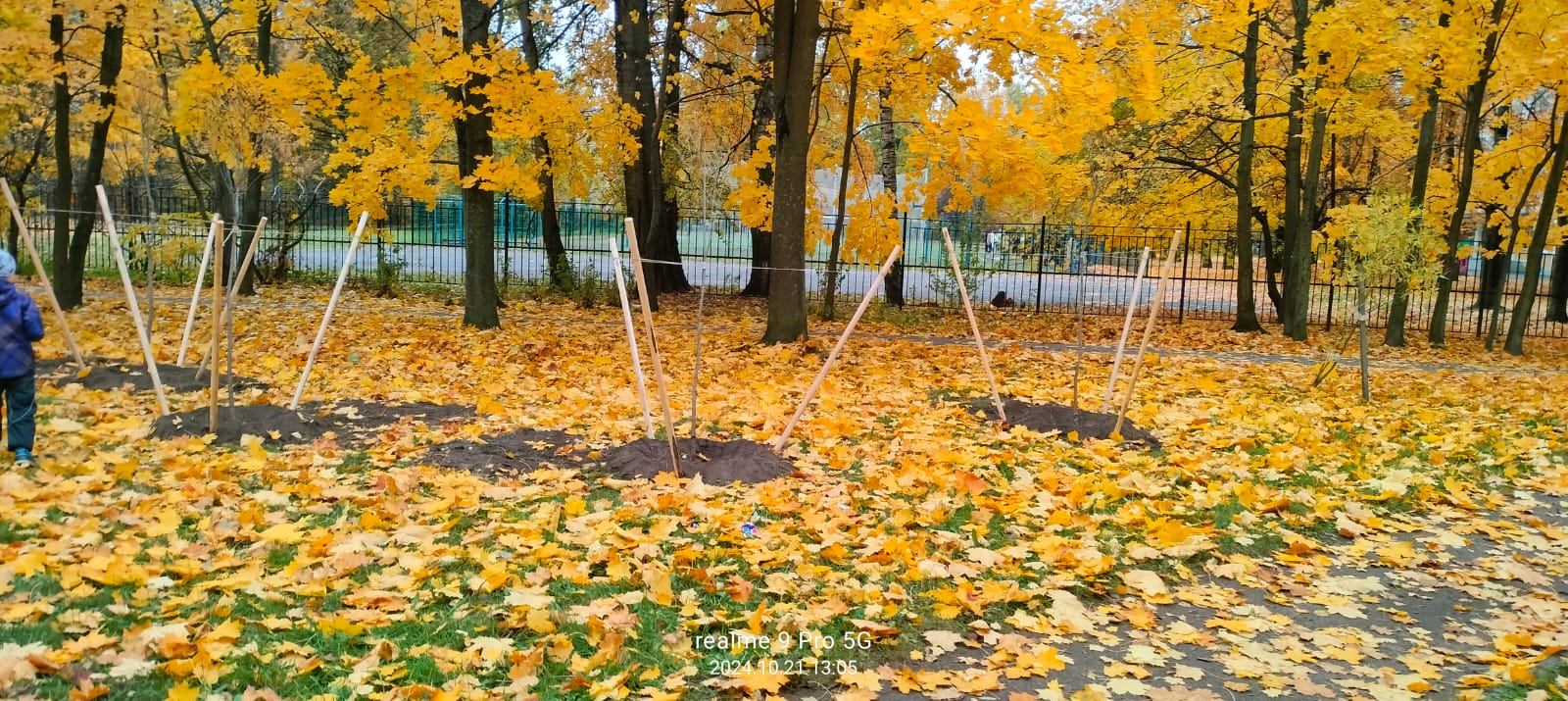 4 дерева
ЗНОП МЗ 10-20-31
сквер б/н южнее д. 9 по Ключевой ул.
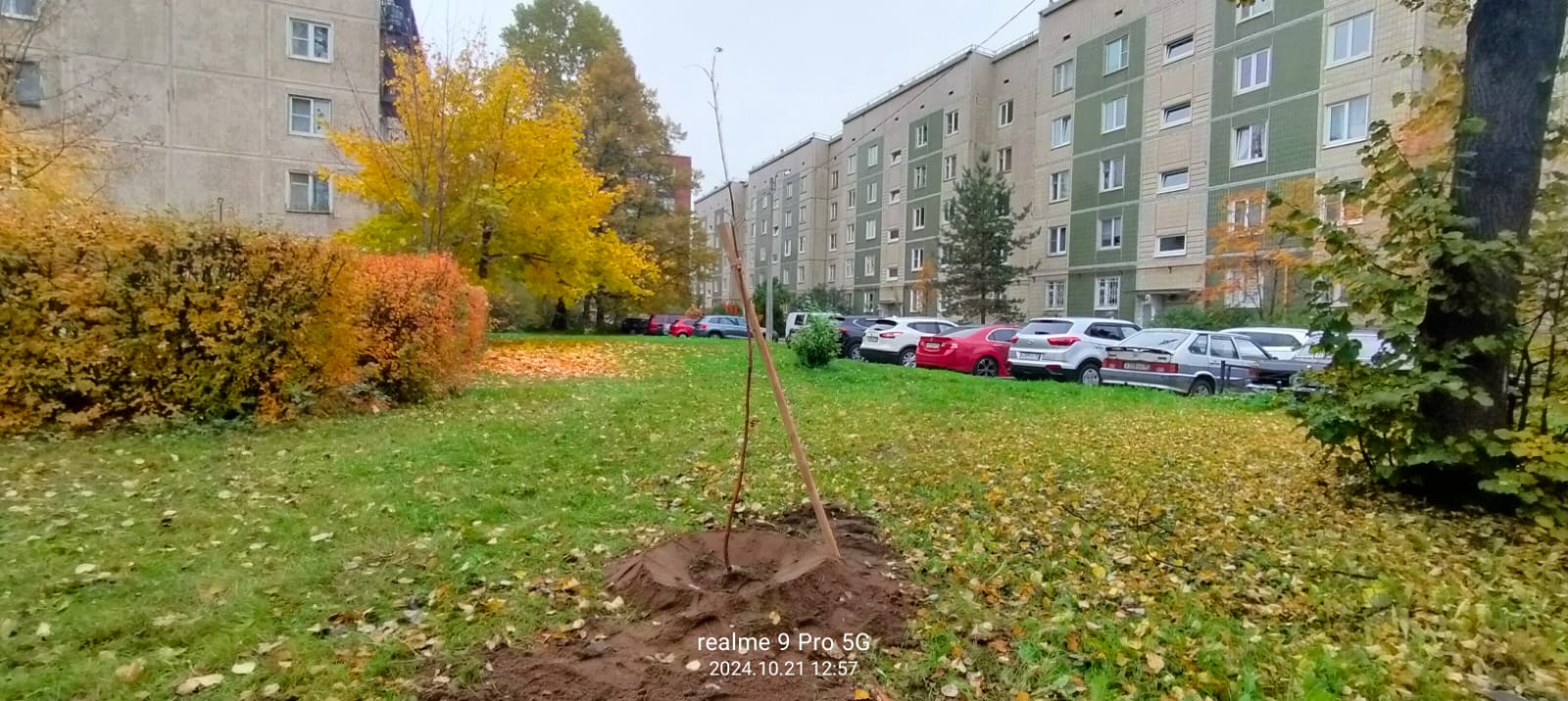 1 дерево
ЗНОП МЗ 10-20-32
сквер б/н севернее д. 65 по пр. Металлистов
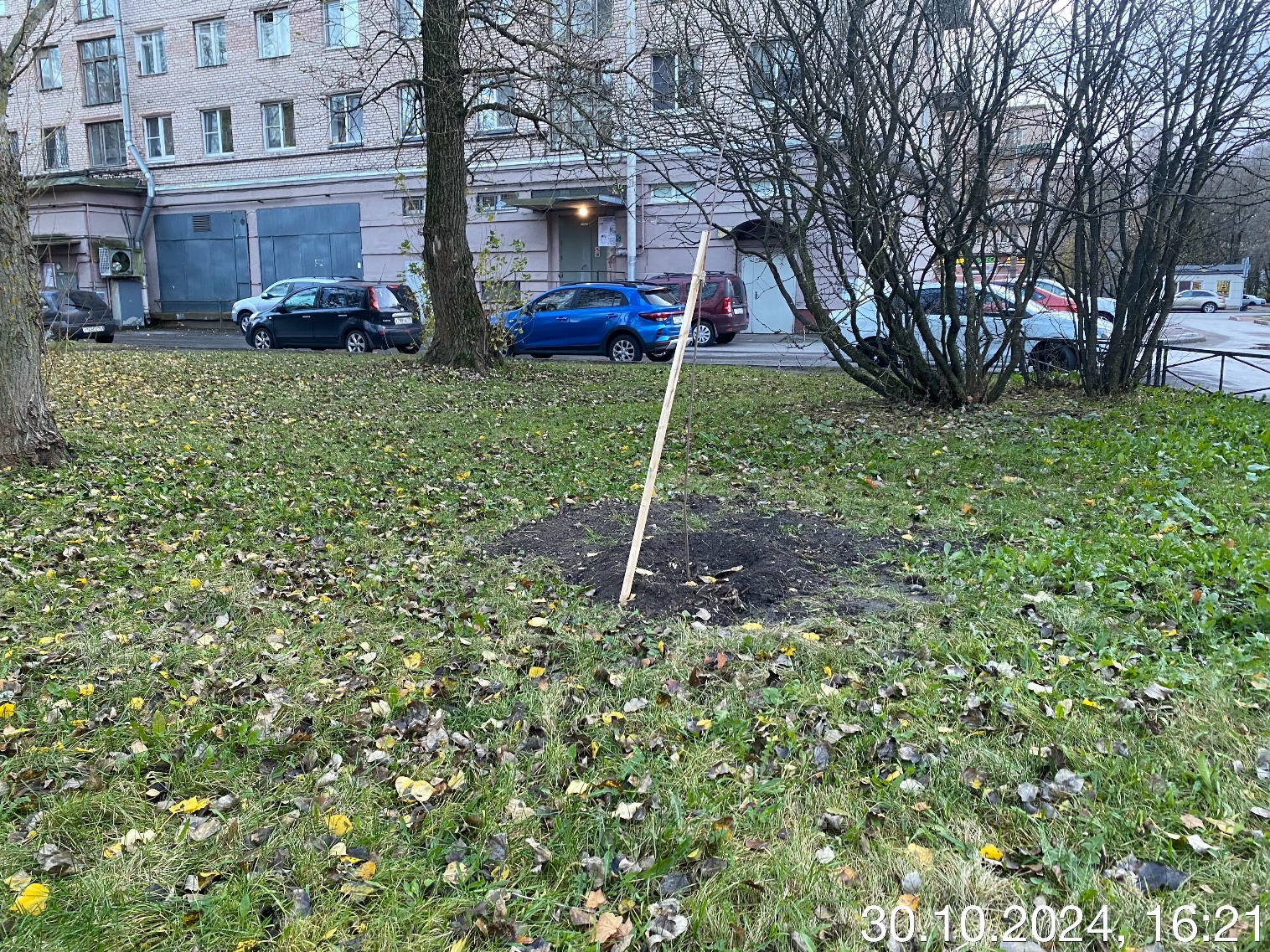 1 дерево
ЗНОП МЗ 10-20-35 
сквер б/н южнее д. 15 по Замшиной ул.
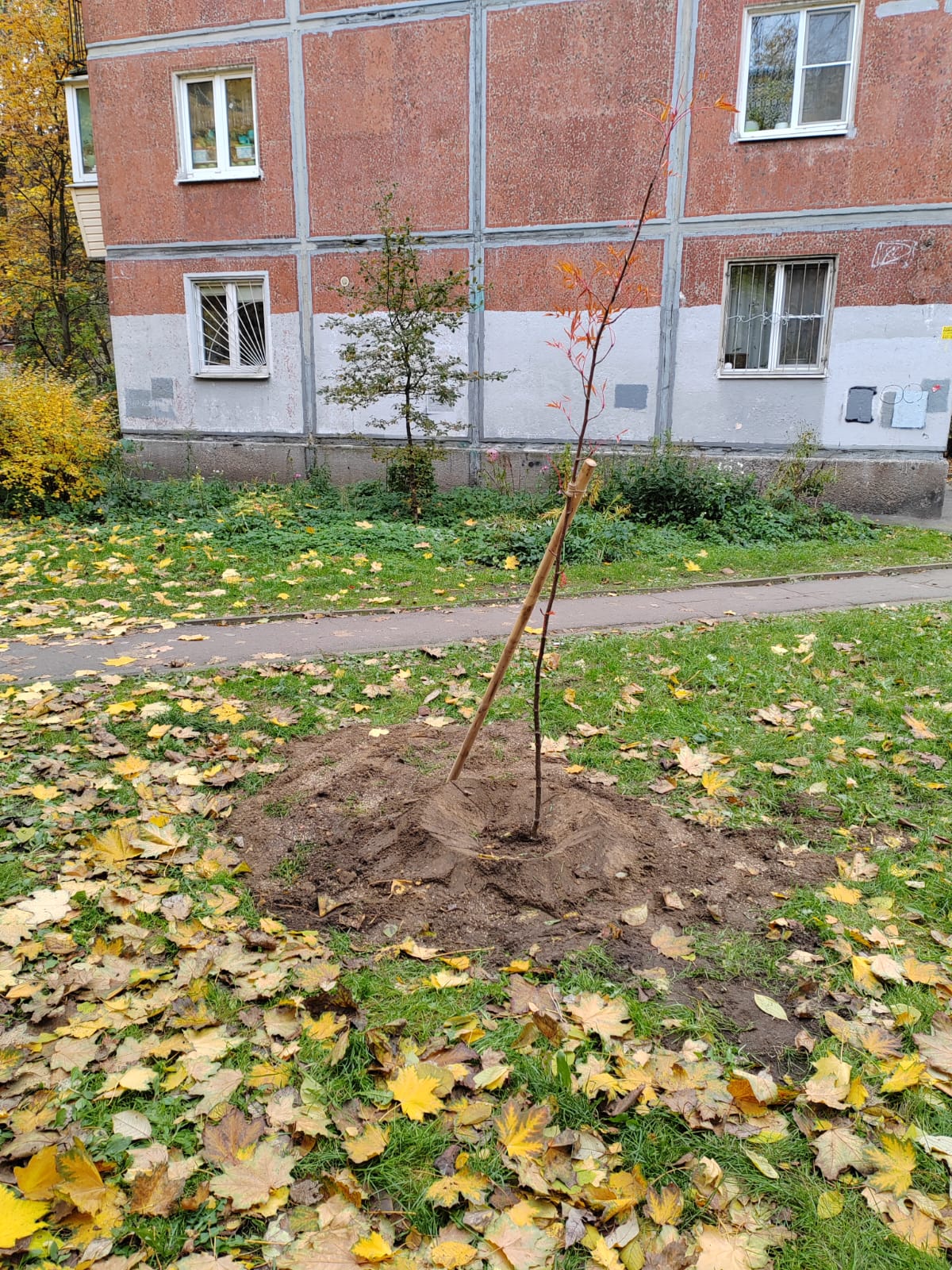 1 дерево
ЗНОП МЗ 10-20-25
сквер б/н на Полюстровском пр. между д. 15 и д. 19, к. 1
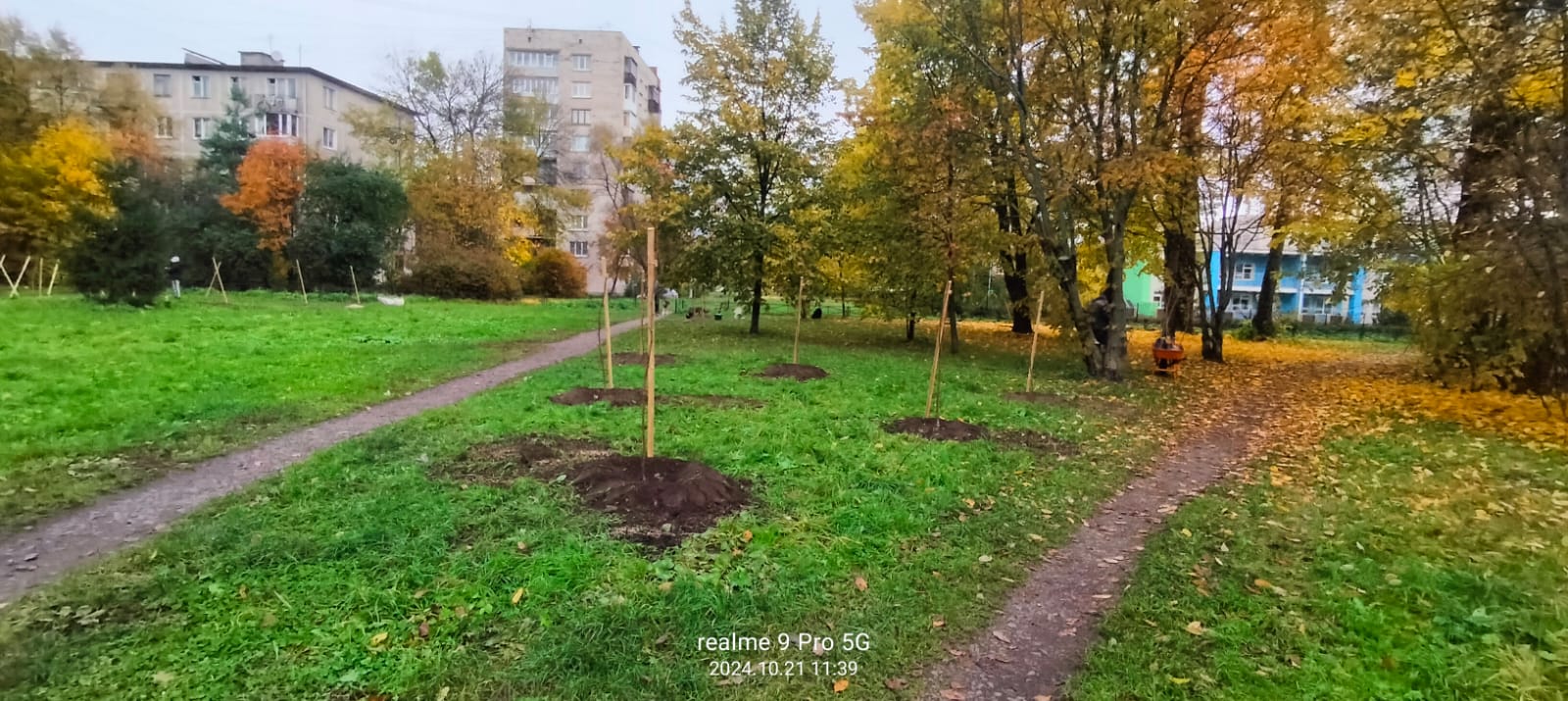 24 дерева
ЗНОП МЗ 10-20-25
сквер б/н на Полюстровском пр. между д. 15 и д. 19, к. 1
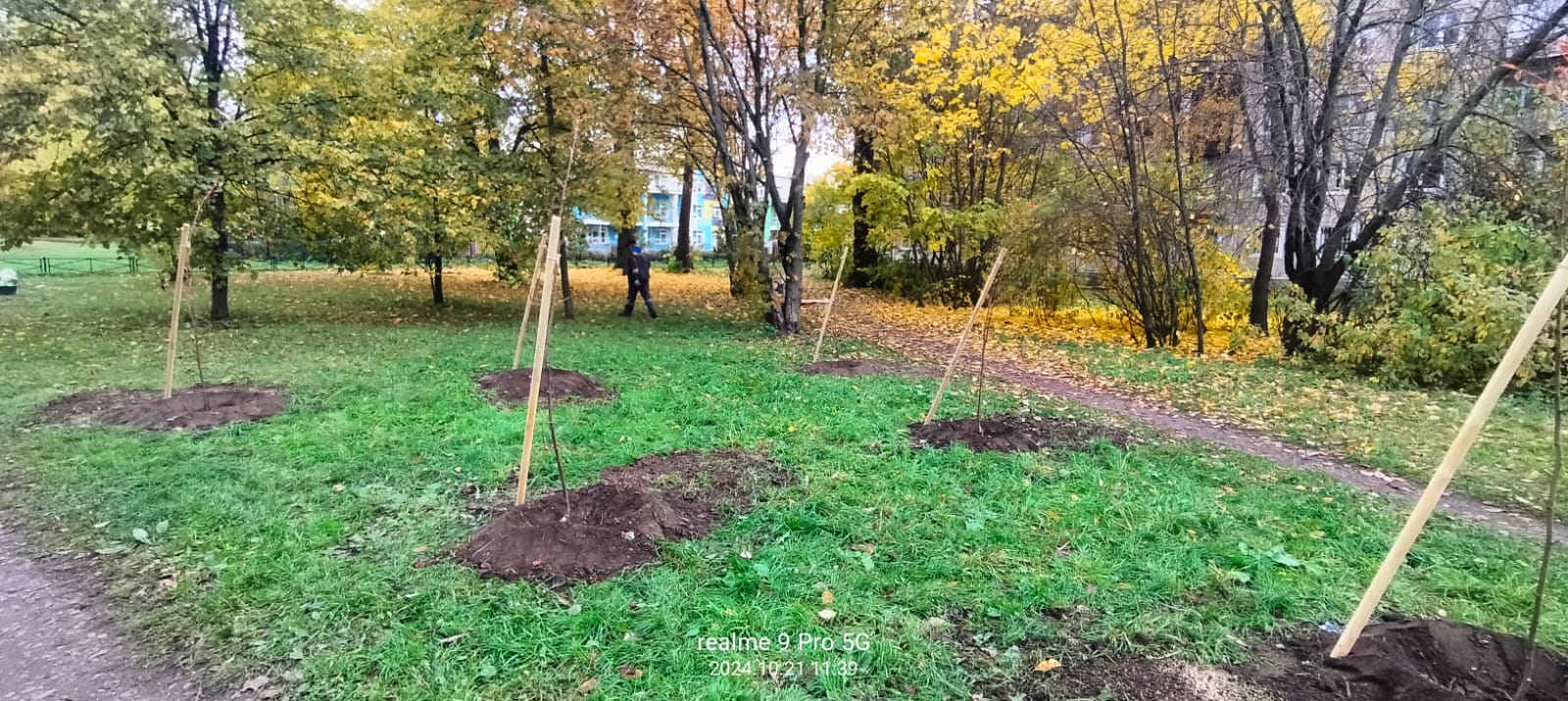 24 дерева
ЗНОП МЗ 10-20-25
сквер б/н на Полюстровском пр. между д. 15 и д. 19, к. 1
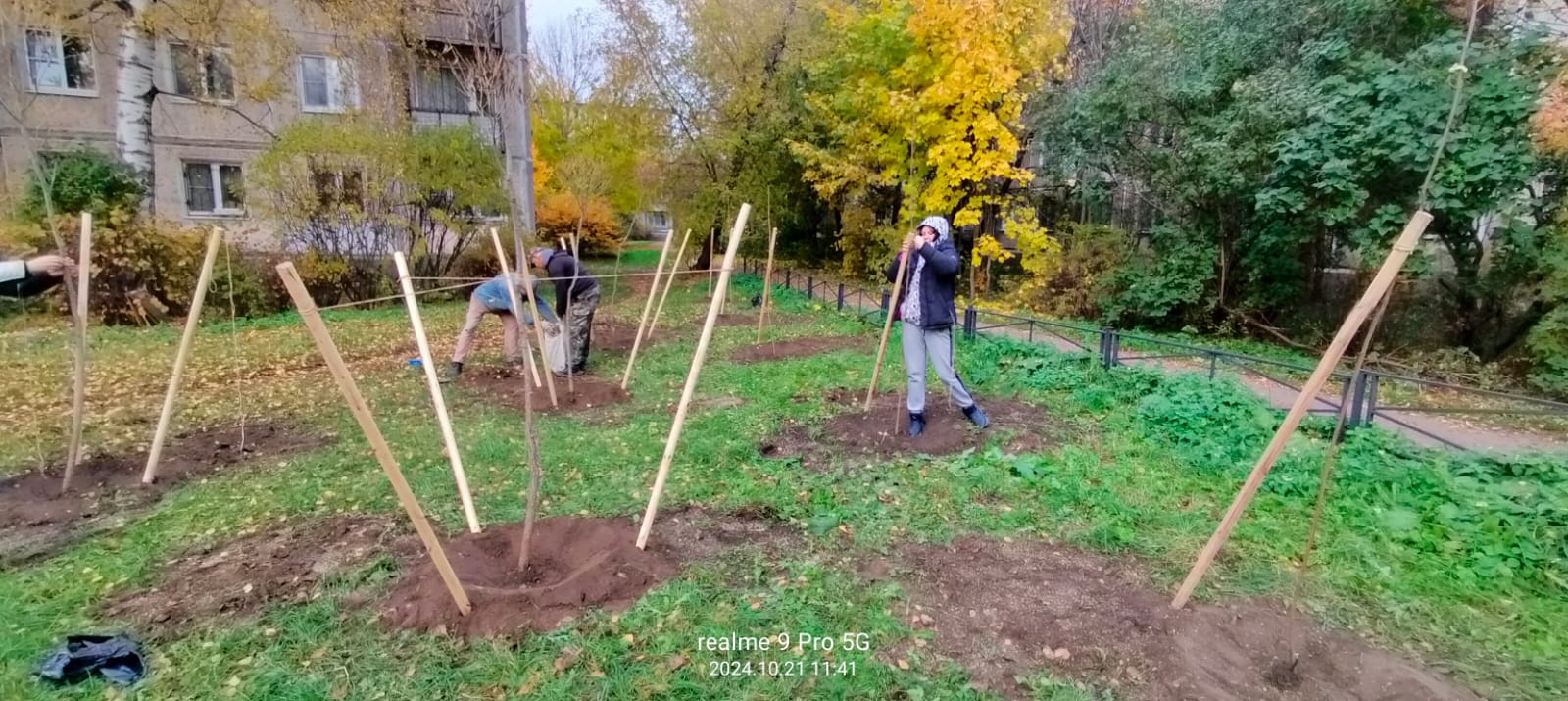 24 дерева
ЗНОП МЗ 10-20-25
сквер б/н на Полюстровском пр. между д. 15 и д. 19, к. 1
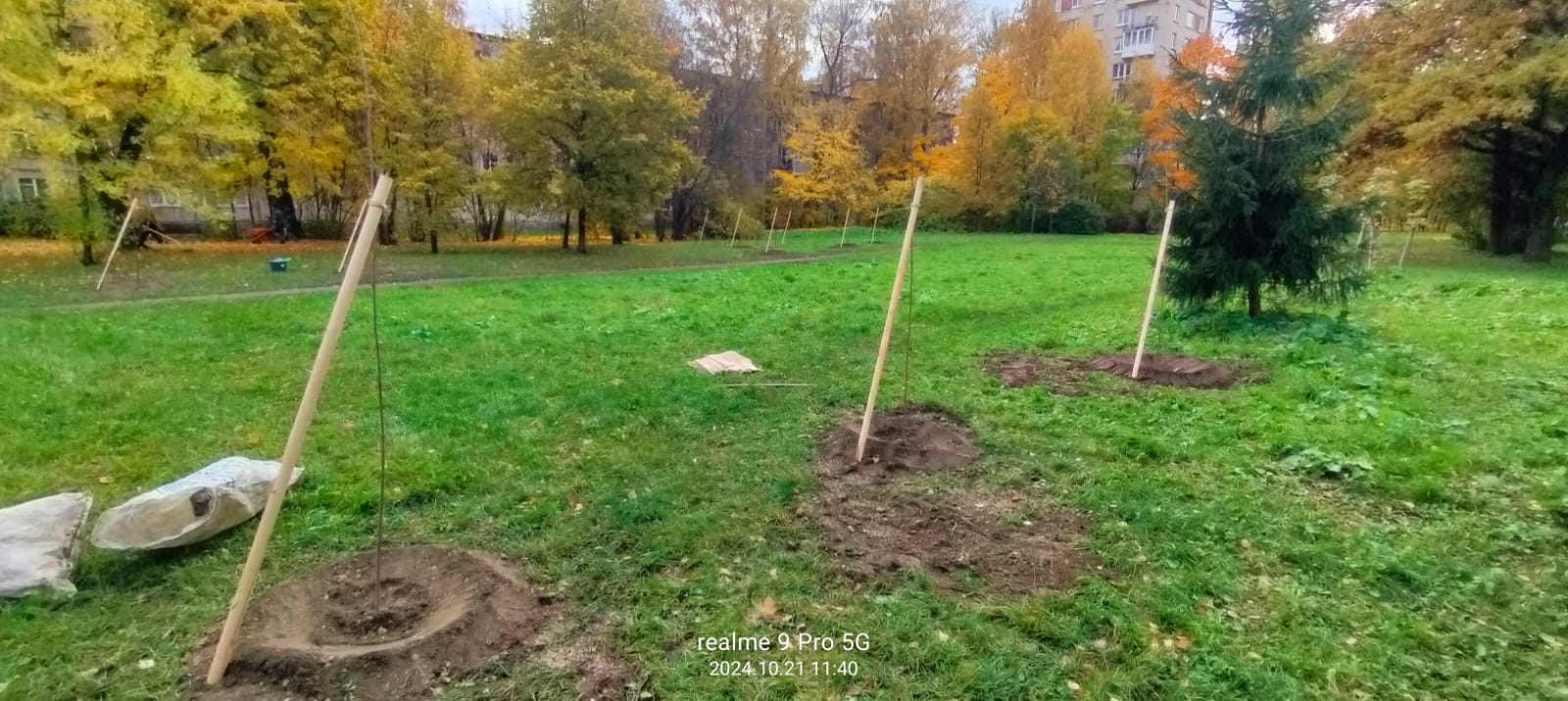 24 дерева
ЗНОП МЗ 10-20-2
сквер б/н между д. 9 и д. 11 по Полюстровскому пр.
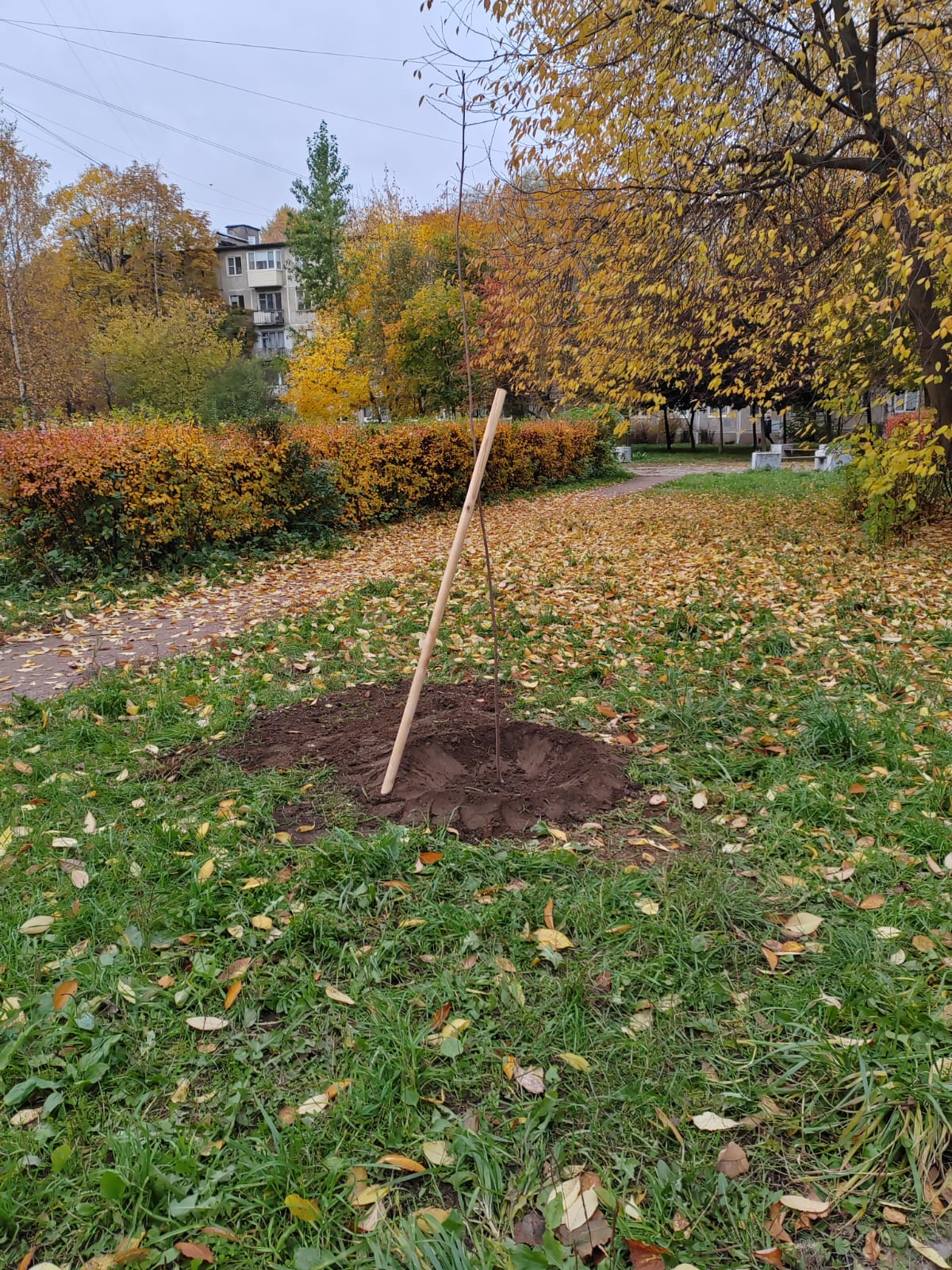 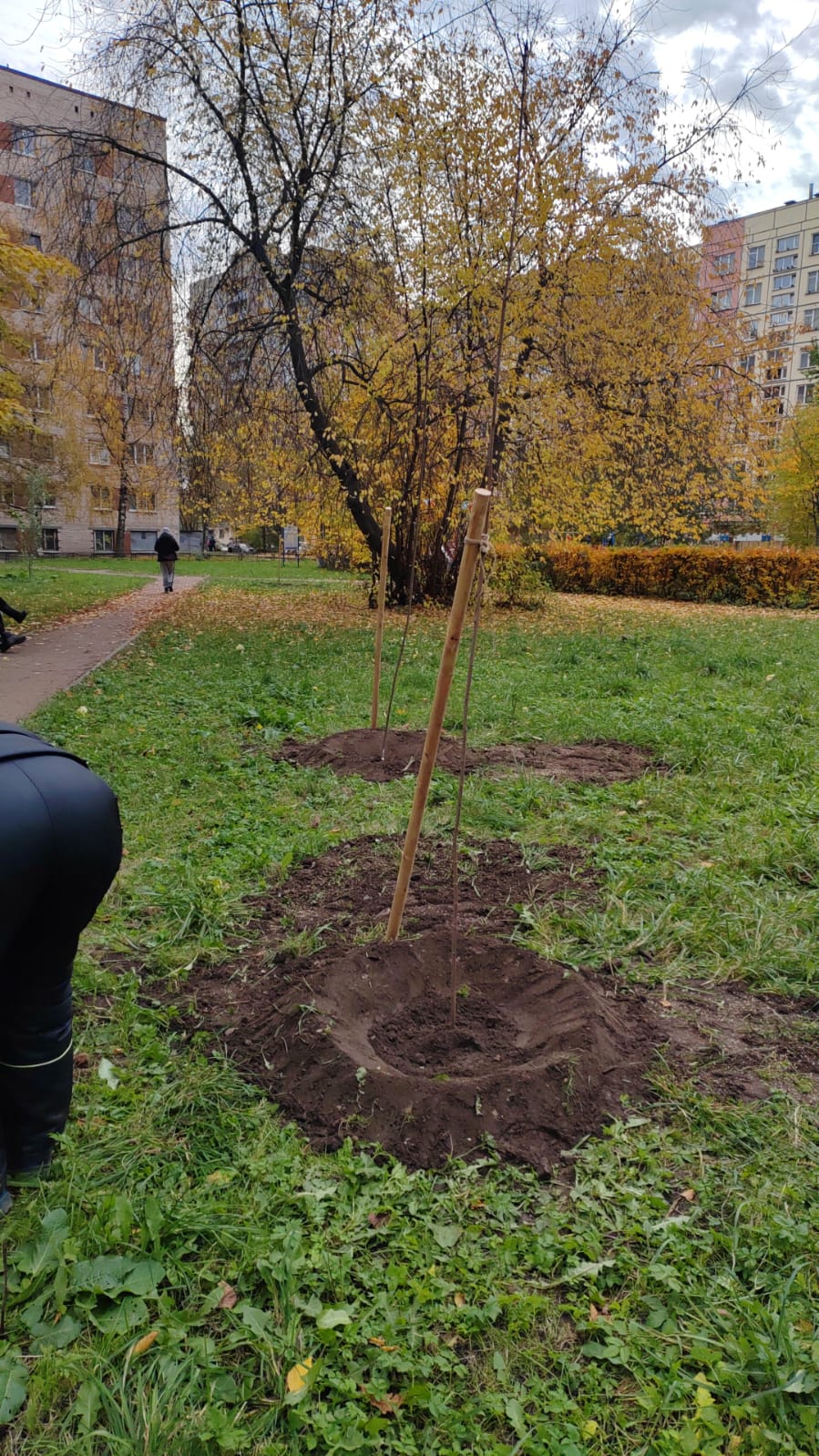 6 деревьев
ЗНОП МЗ 10-20-48
сквер б/н на ул. Федосеенко между д. 25, д. 27, д. 29, д. 31
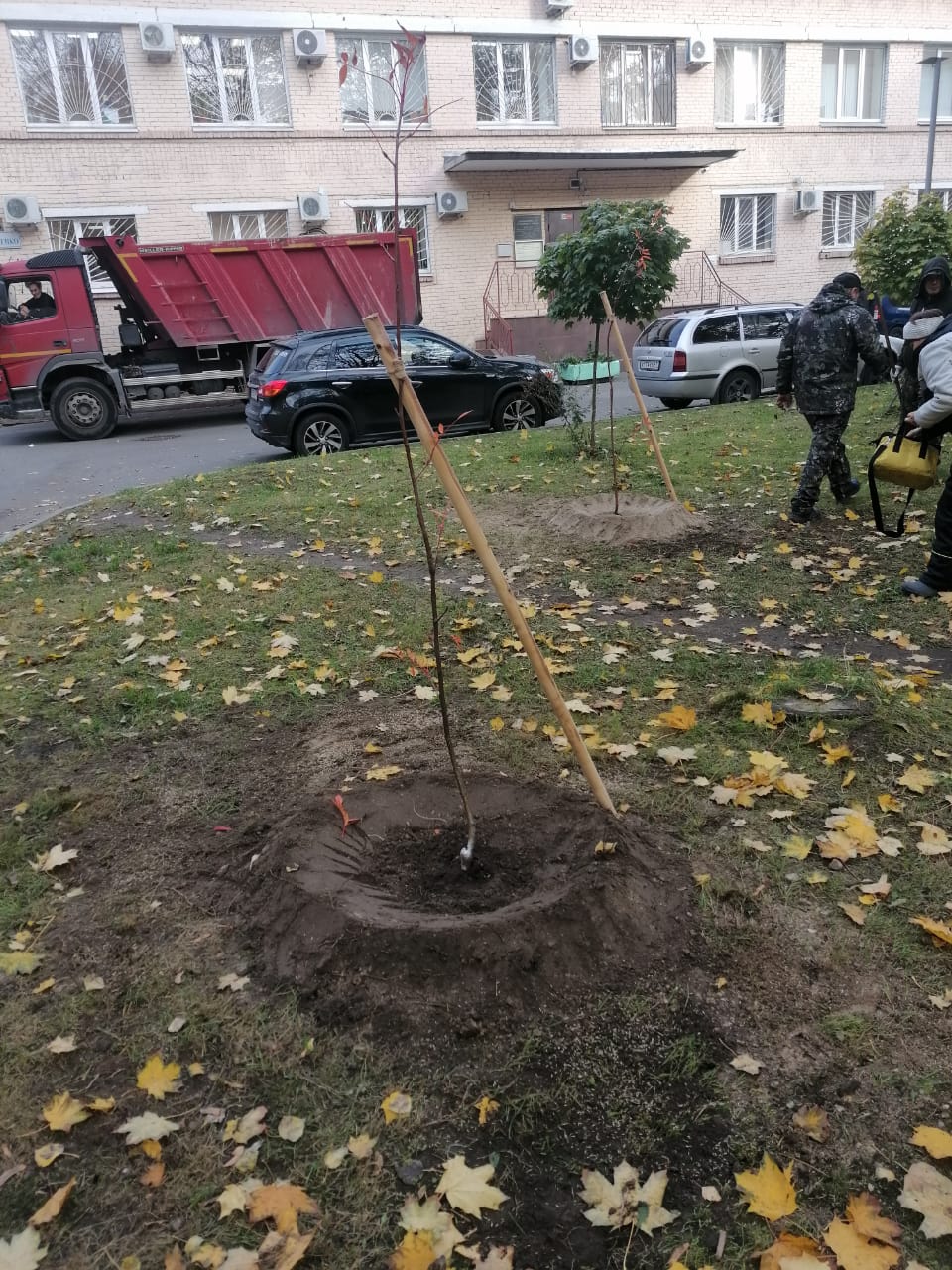 2 дерева
Территория округа
Кондратьевский пр., д. 49
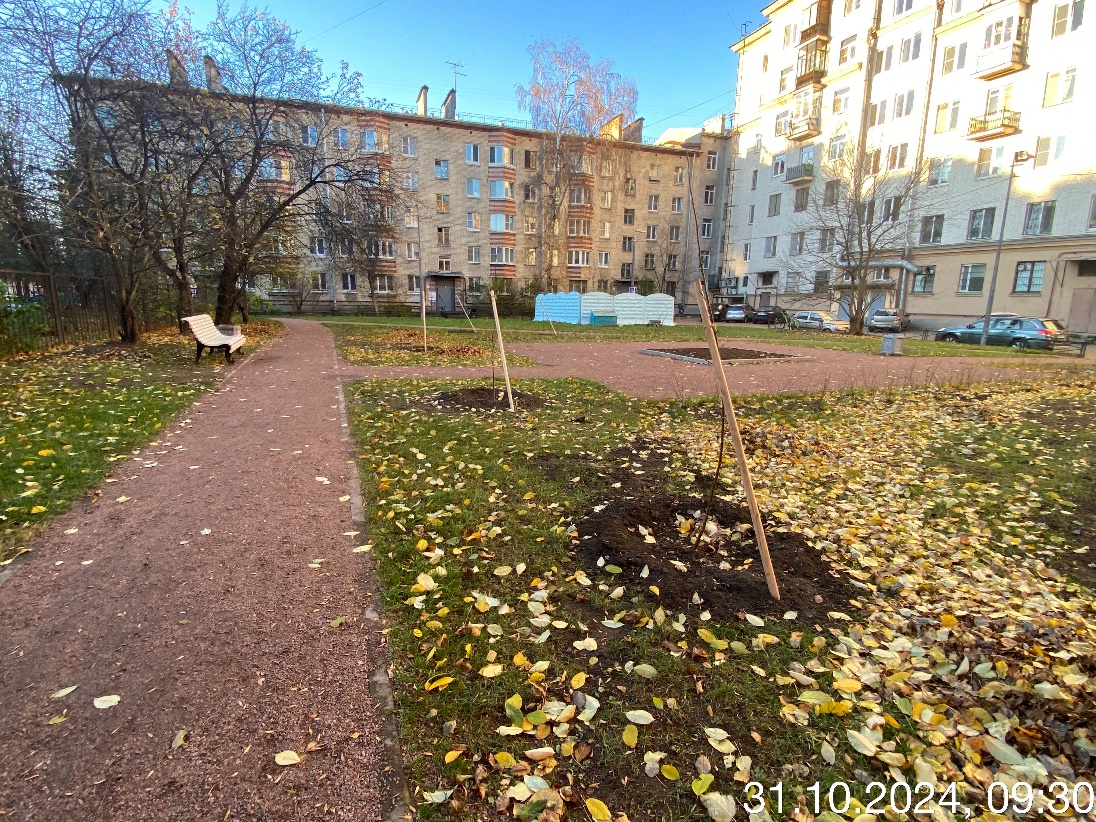 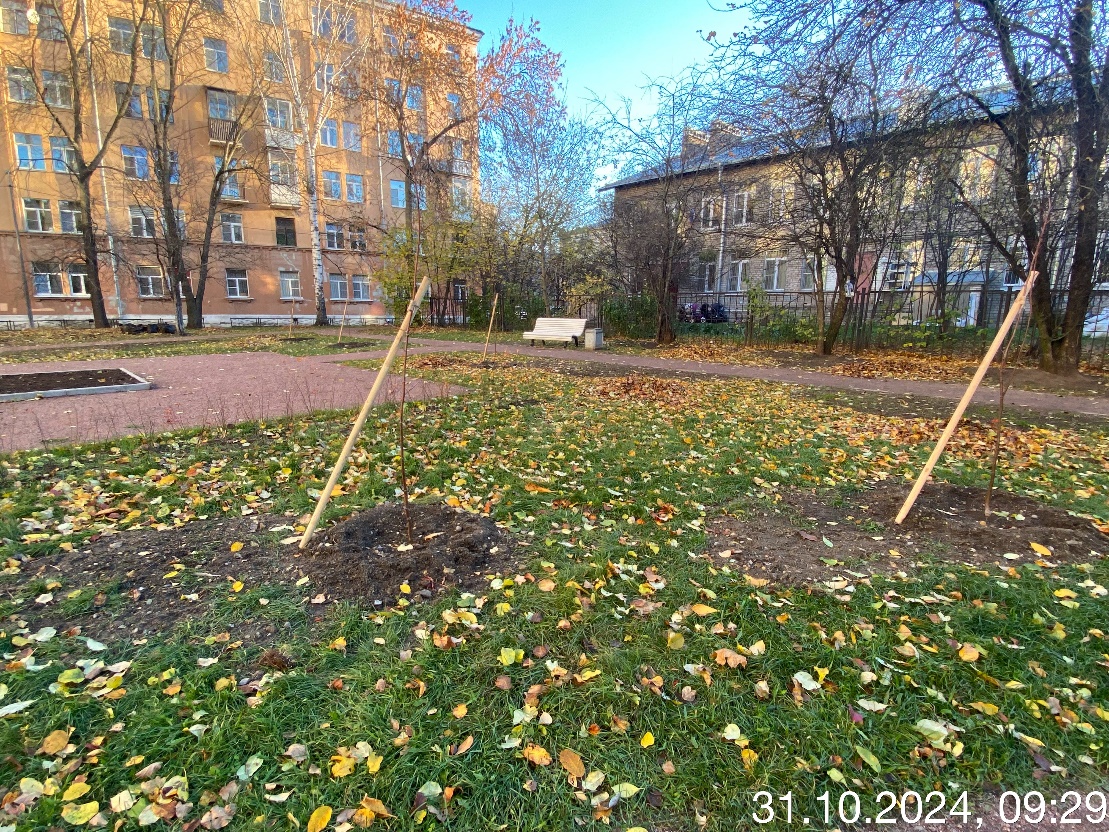 5 деревьев
ЗНОП МЗ 10-20-24
сквер б/н во дворе д. 33 по ул. Комсомола
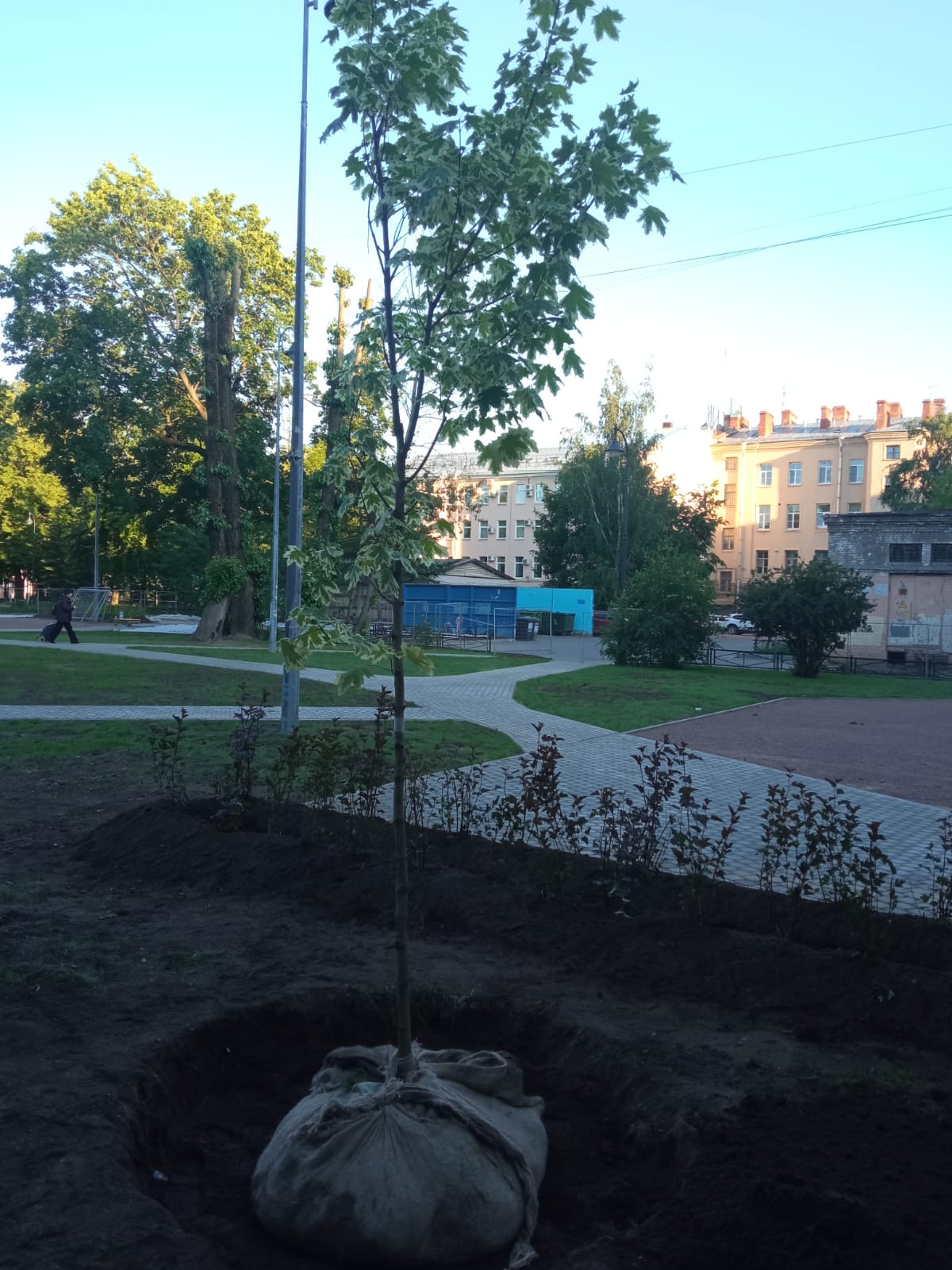 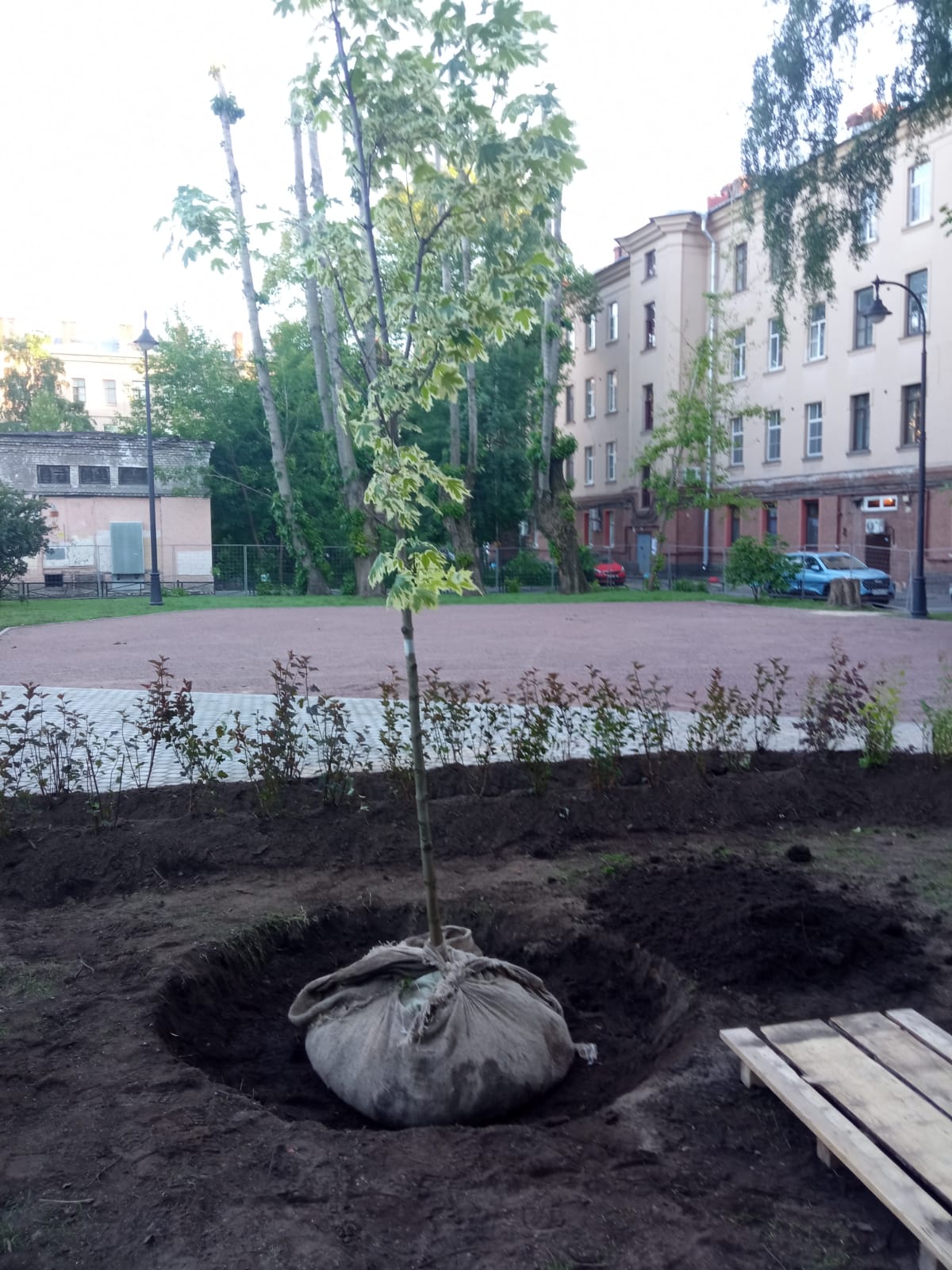 4 дерева, 225 кустарников
Территория округа
Полюстровский пр., д. 47
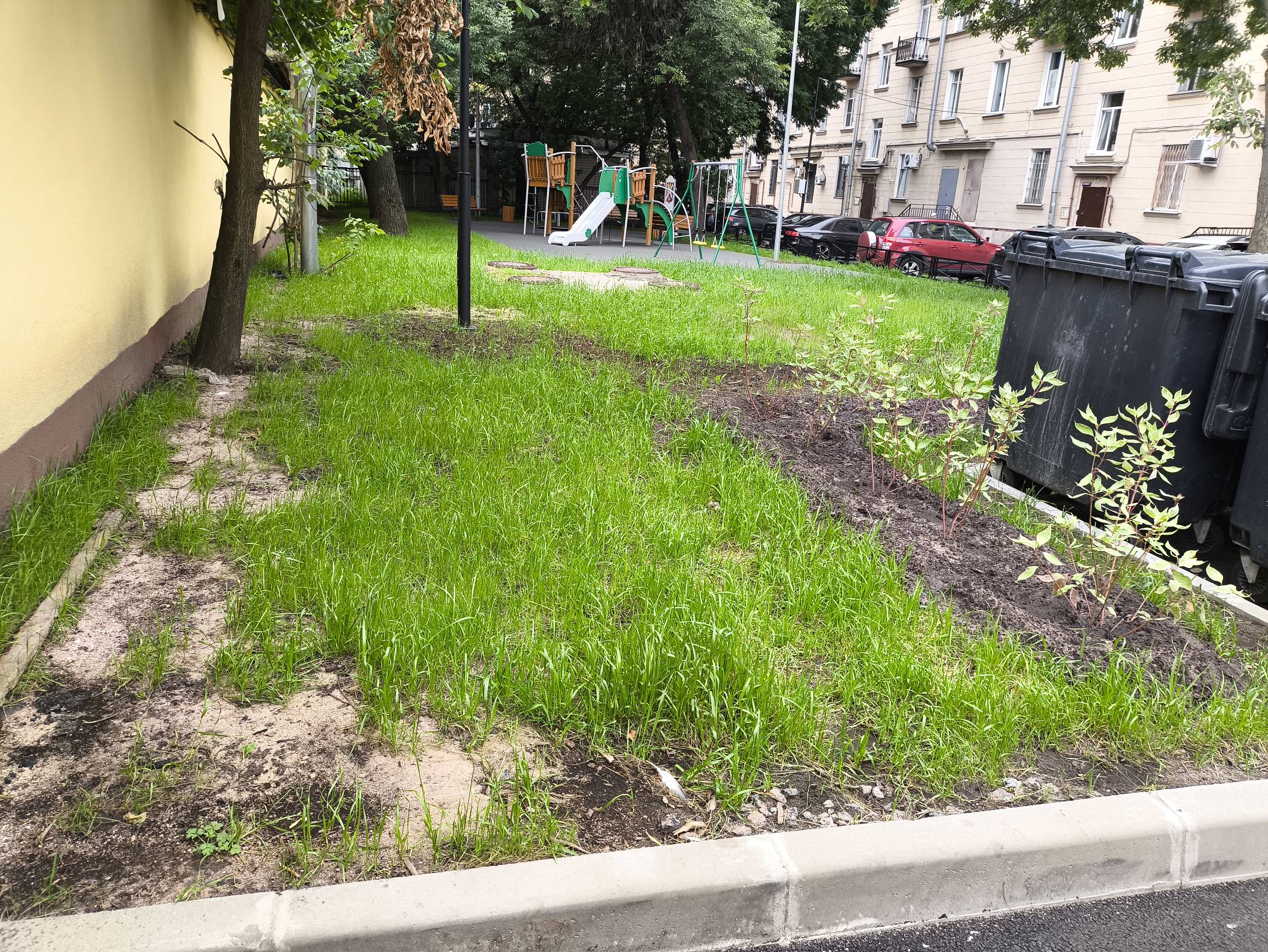 14 кустарников
Территория округа
Полюстровский пр., д. 41 - Васенко ул., д. 3
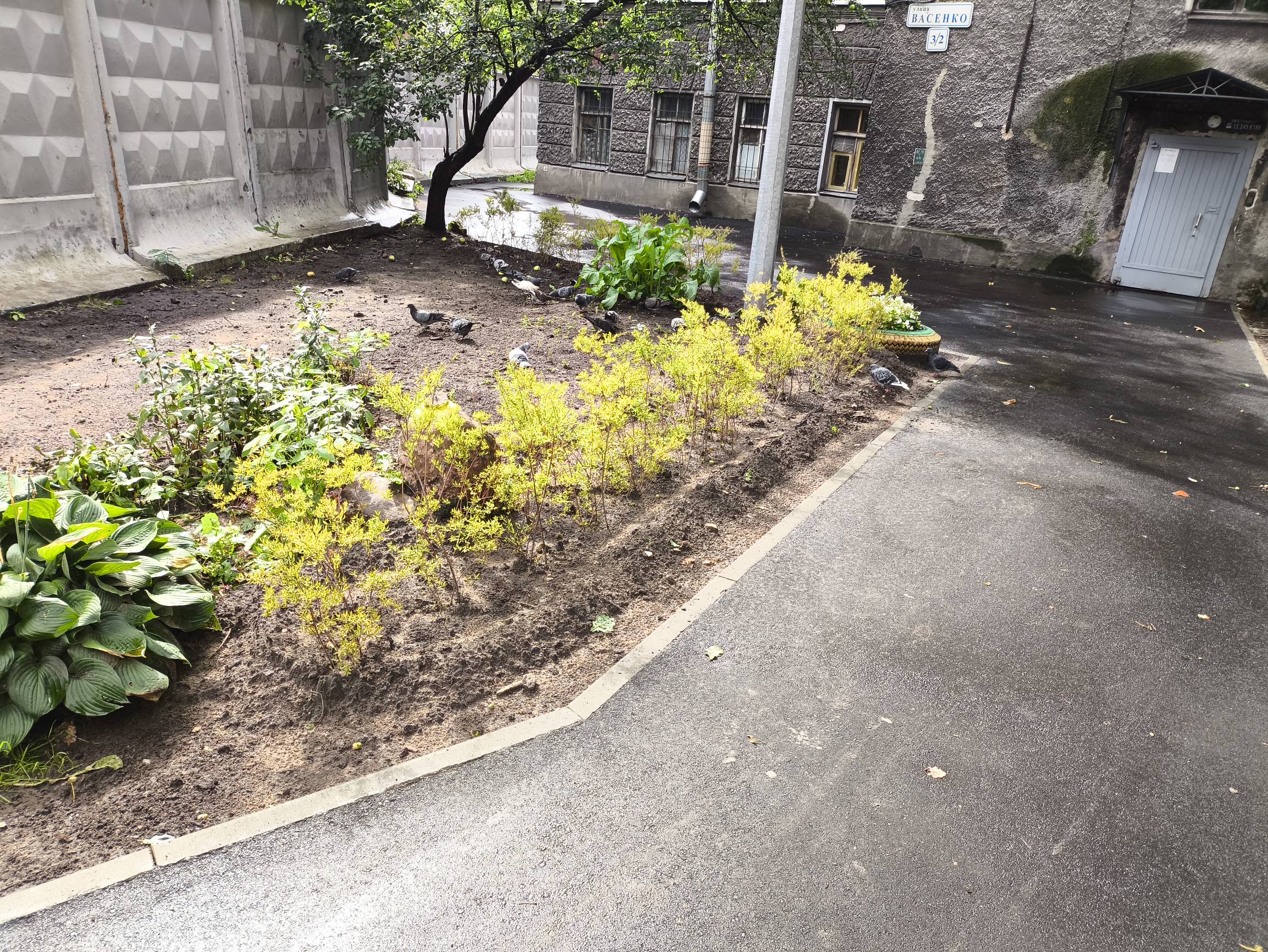 55 кустарников
ЗНОП МЗ 10-20-20
сквер б/н между д. 14, д. 16, д. 18 по ул. Федосеенко и д. 118 по пр. Металлистов
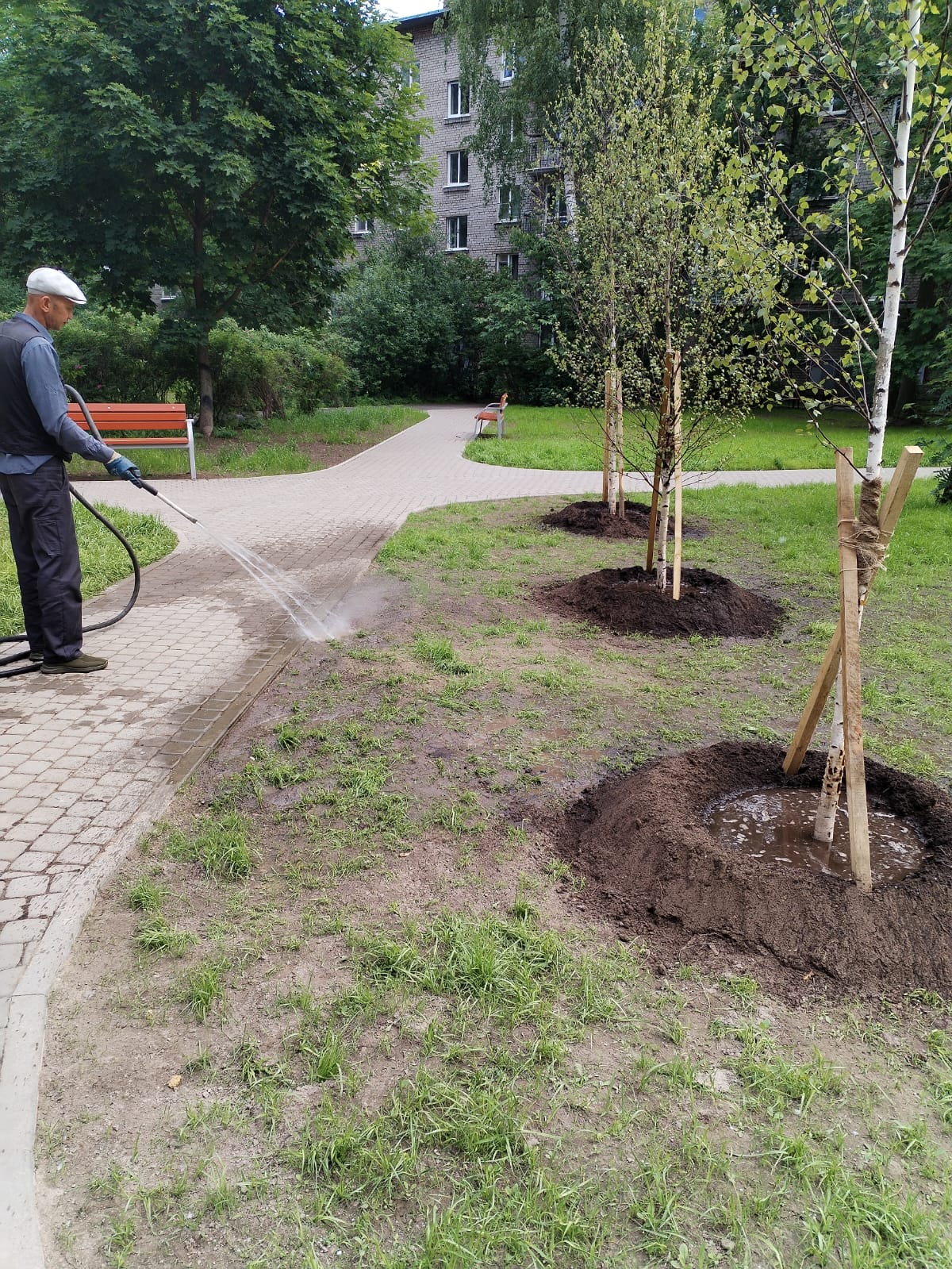 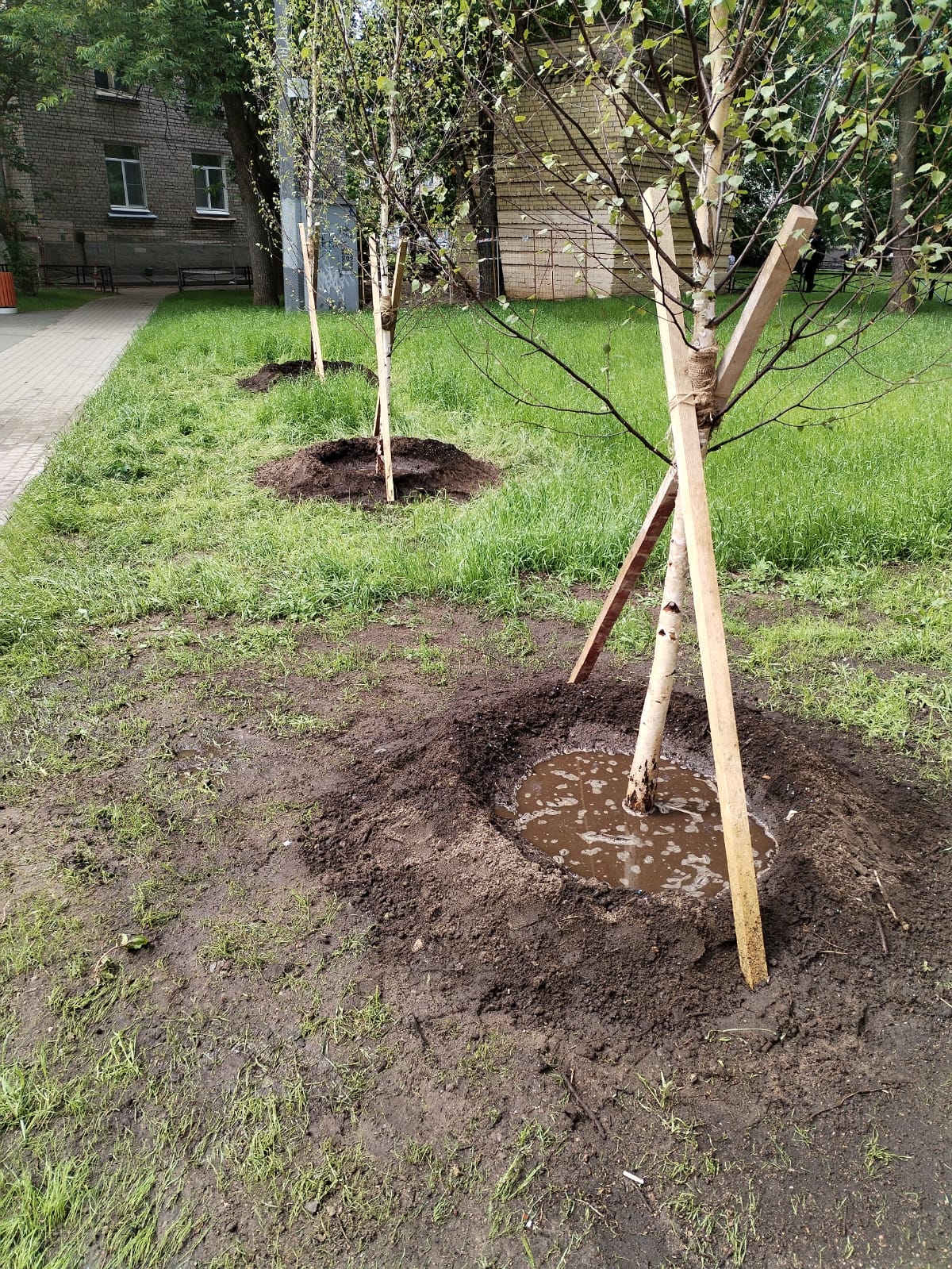 13 деревьев